Рецептите на мама и баба
Направено от Иван Тотев 
от 5 „Б“ клас
Увод:
Хлябът или по-скоро питките са един от символите на българската трапеза.Традиционната българска питка носи кулинарни традиции и е използвана през вековете за различни обреди и обичаи.Тя е символ на българското гостоприемство и на домашното огнище.Да посрещнеш някого с хляб /питка/ означава добронамереност и споделяне.За различните празници в България всяко домакинство приготвя и украсява хляба /питката/ според празника.
Най-разпространена и позната за трапезата на българина си остава традиционната българска питка.




От древни времена приготовлението и започва сутрин рано от жените в семейството.Замесват питката-хлябът за обяд и след това започват да приготвят гозбите за деня.Според вярванията на нашия народ хлябът /питката/ е „душа“.В някой райони на България на топлата погача /питка/ и казват „душица“.Във връзка с това вярване се е запазила традицията хлябът да се разчупва, а не да се реже или боде.
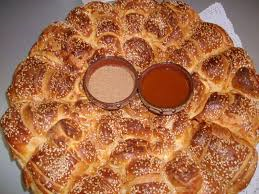 Поверието гласи, че топлият хляб е опасен заради одухотвереността си, затова се казва, че: „Хлябът /питката/ първо трябва да си обиколи нивата“.Това означава, че след като се изпече хлябът/питката/ трябва да престои няколко минути завит с кърпа за да почине.В българаската кухня има различни видове погачи/питки/:
-сладки погачи-питки с мед които се приготвят за сватба, новородено, дете което прохожда.
-солени погачи-приготвят се най-вече за българските светли празници като Бъдни вечер, Коледа, Заговезни, а също така и Имените дни.
Изложение:
Сега ще ви представя рецепта за погача/питка/ със „самардала“ която по късно ще опитате на вкус. Мама и баба винаги я приготвят на празници, а дори и без повод.Тази погача /питка/ е обичайна за Сливенска област, защото билката самардала се намира само в Сливенския Балкан.
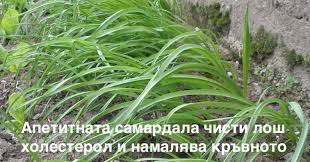 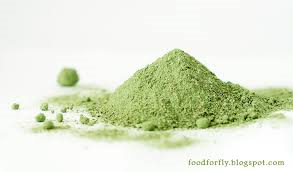 Необходими продукти
4 яйца /оставя се един жълтък за намазване отгоре/
1 супена лъжица сол
3 / 4 супени лъжици олио
250 грама лимонада 
3 / 4 супени лъжици кисело мляко
350 мл. Топла вода 
 1 супена лъжица захар
1 кубче мая за хляб
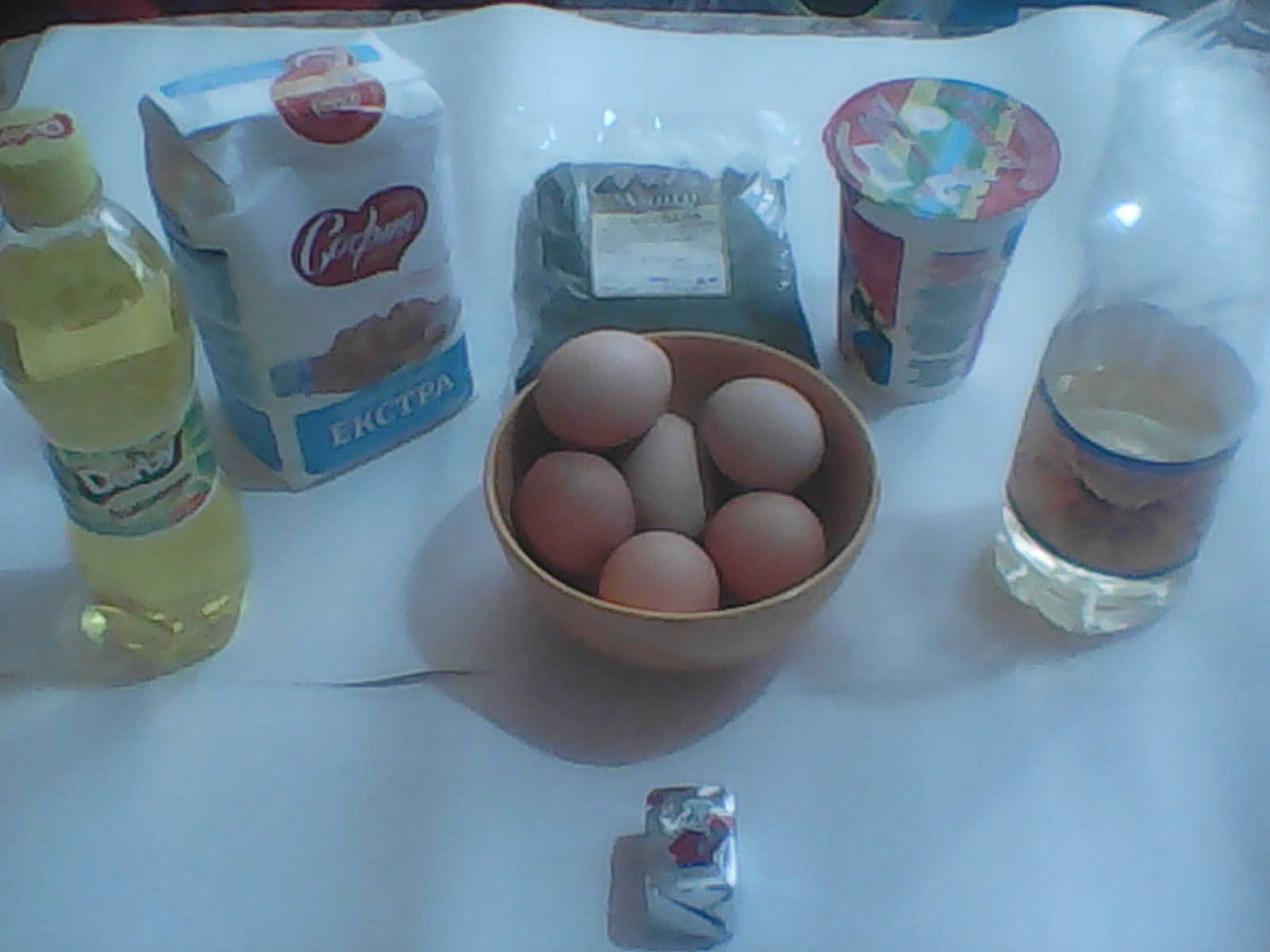 Начин на приготвяне
Смесваме продуктите
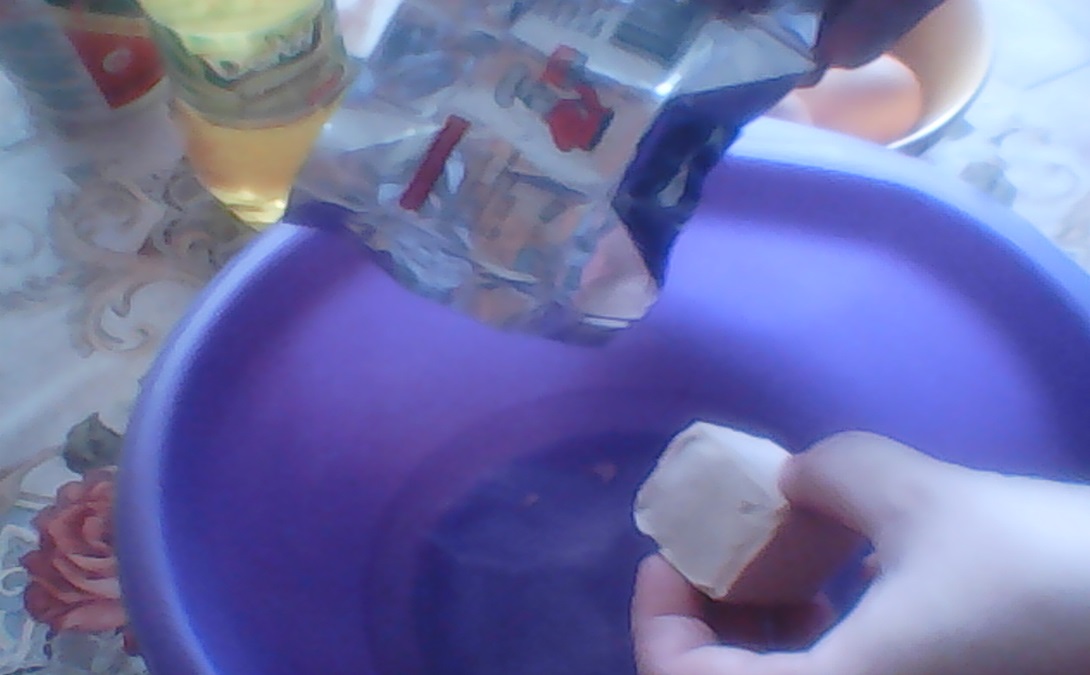 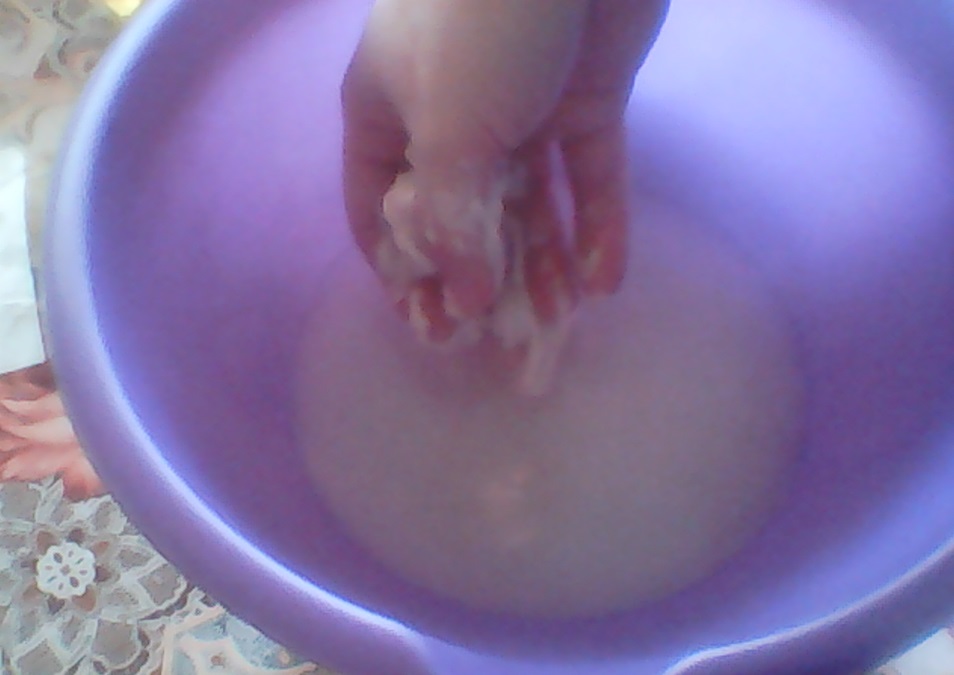 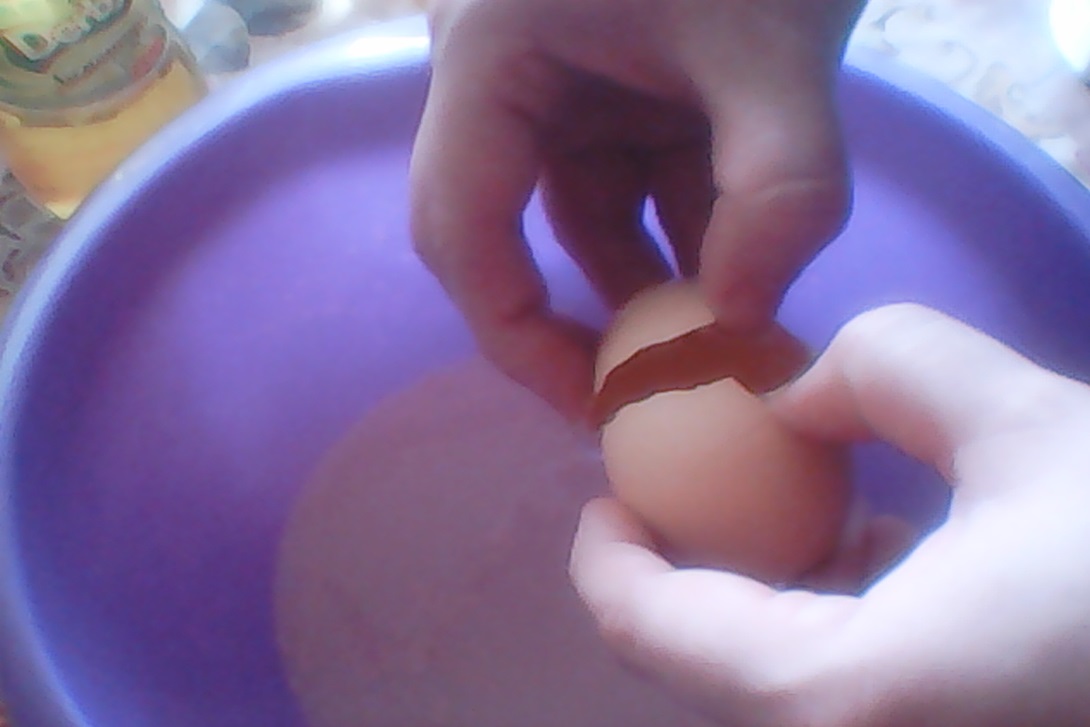 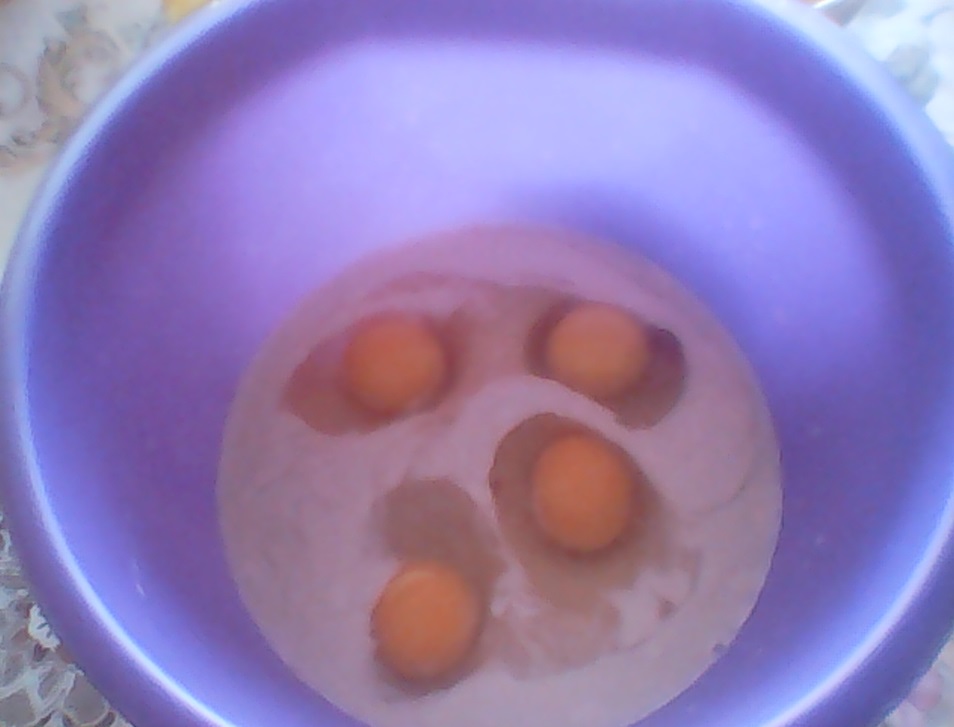 Смесваме продуктите
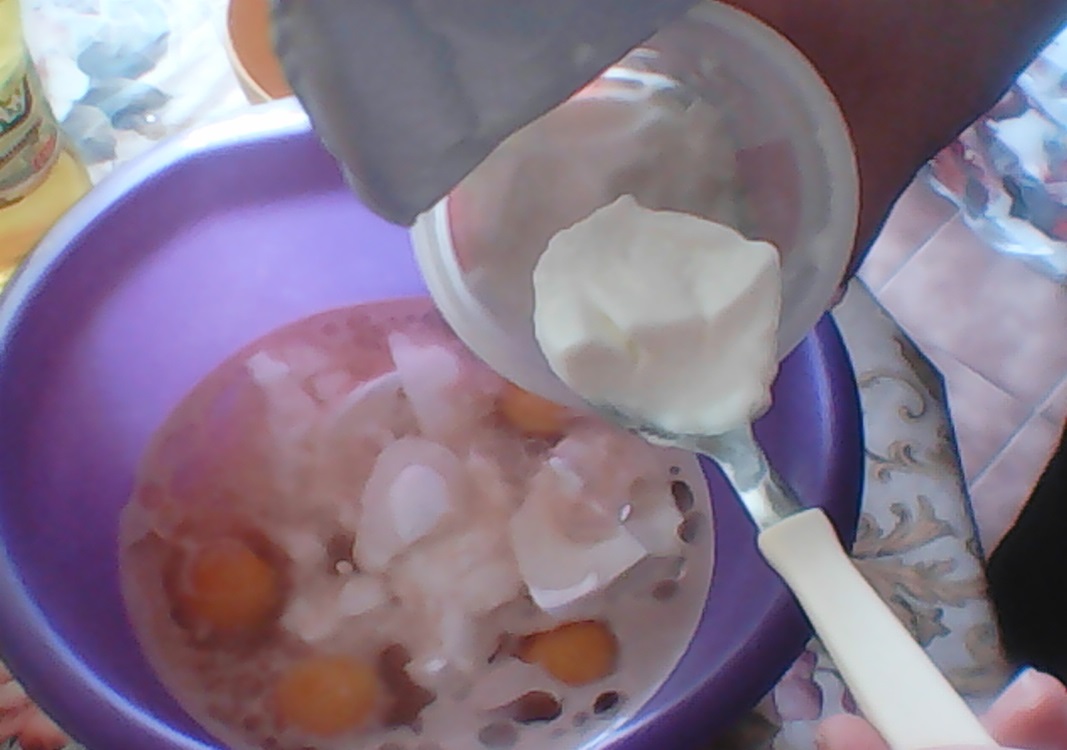 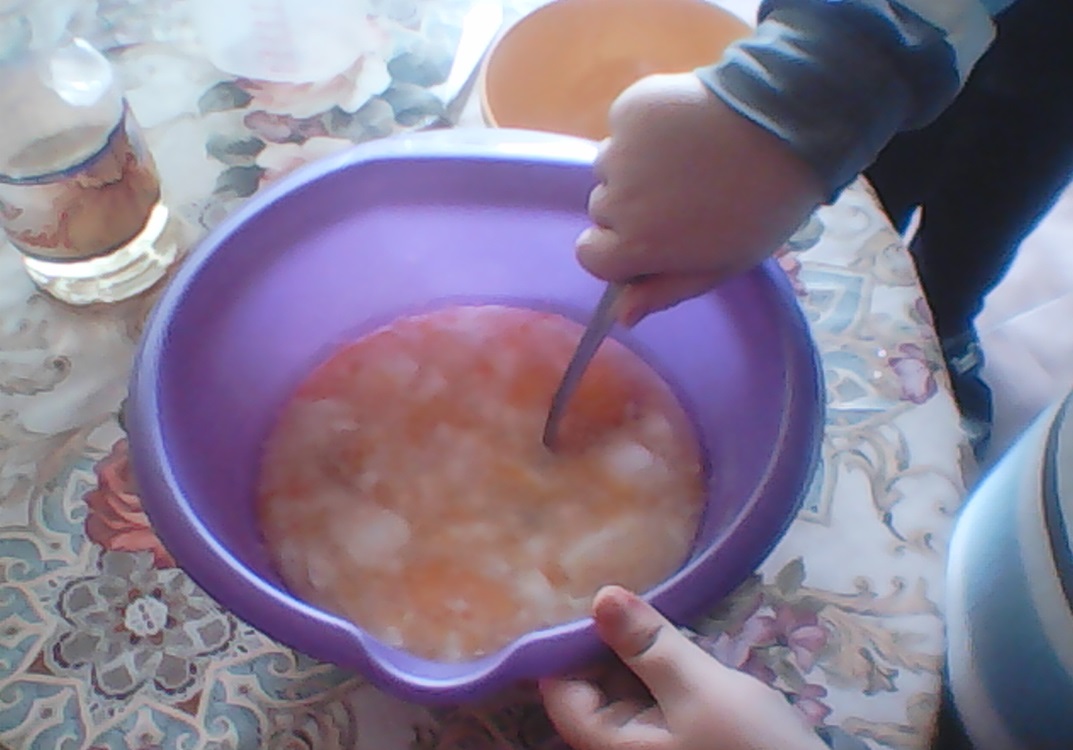 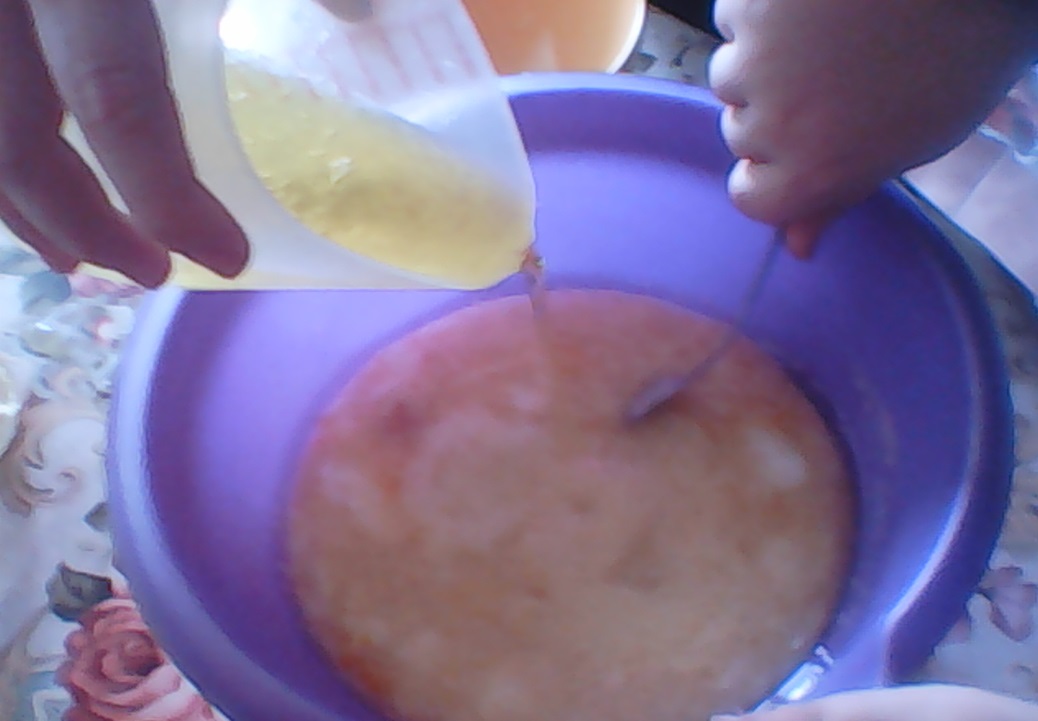 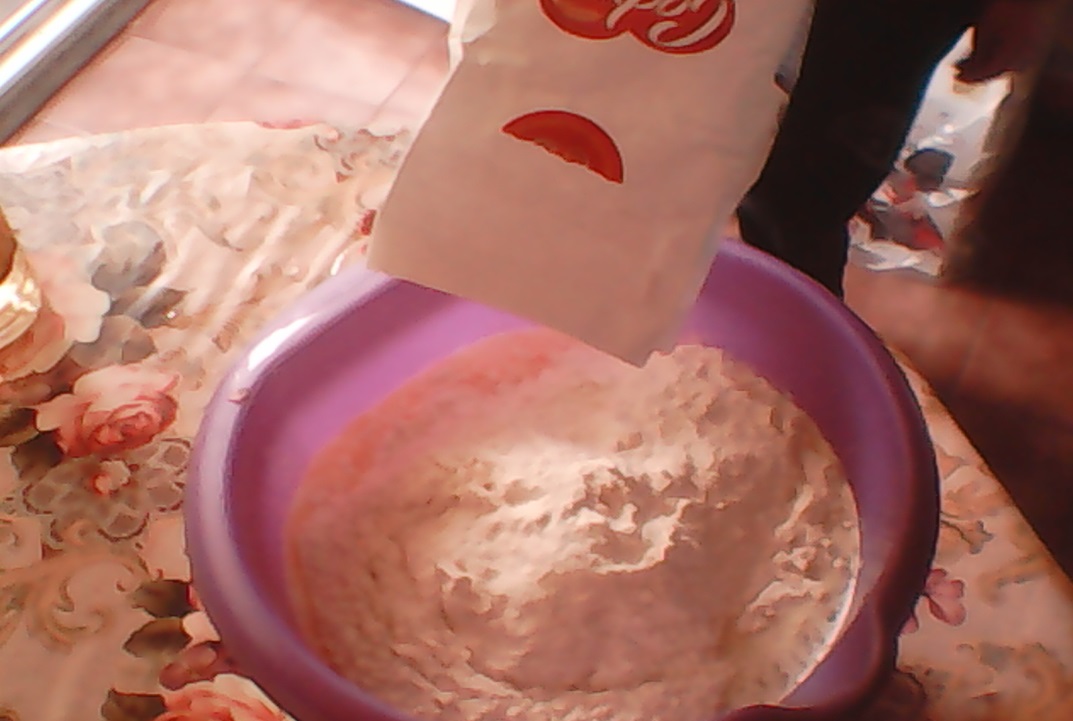 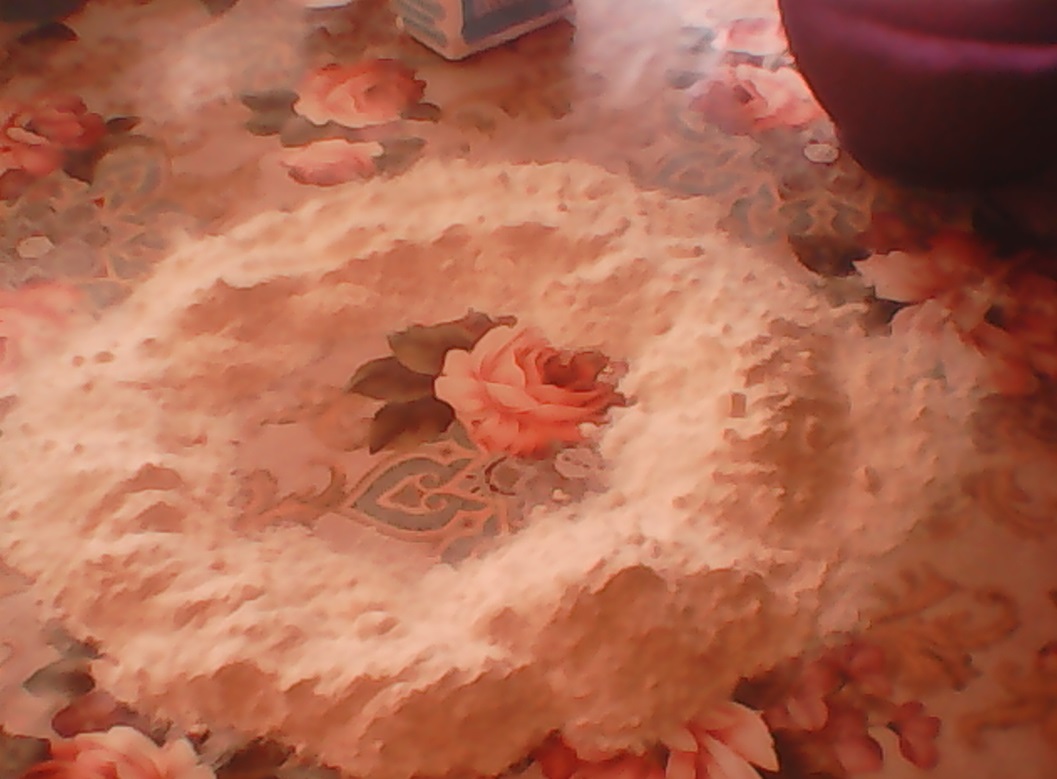 Започваме да замесваме тестото. Меси се до момента, в който спре да залепва за ръцете .
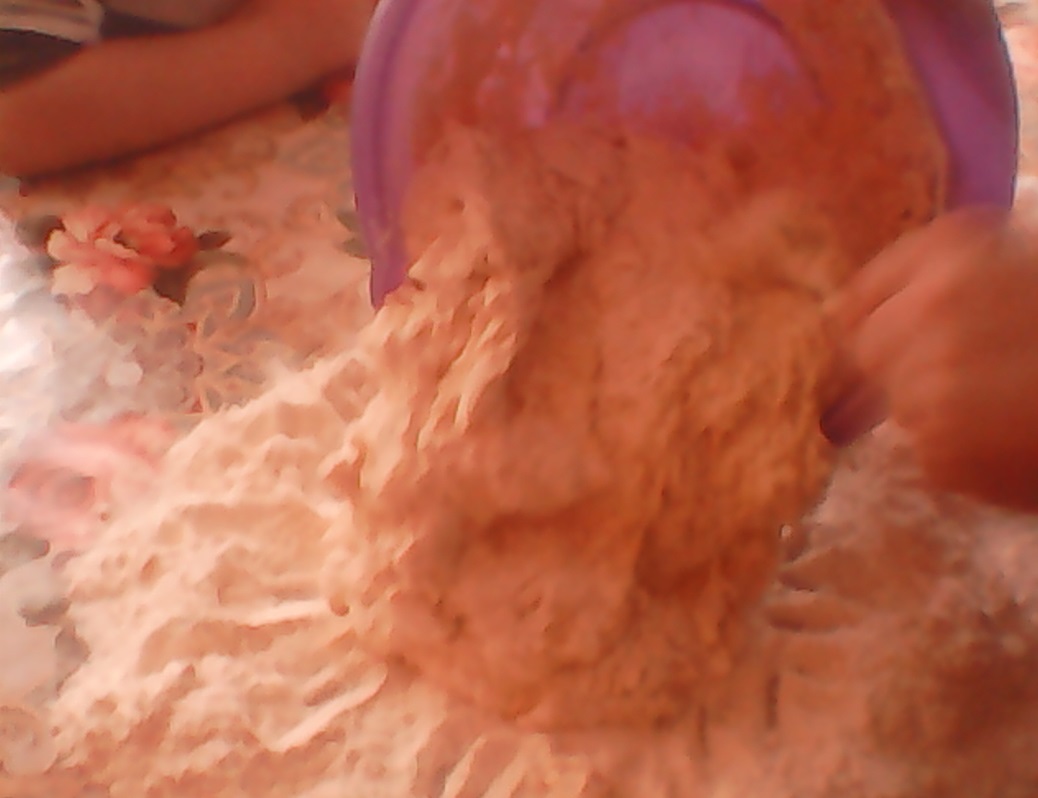 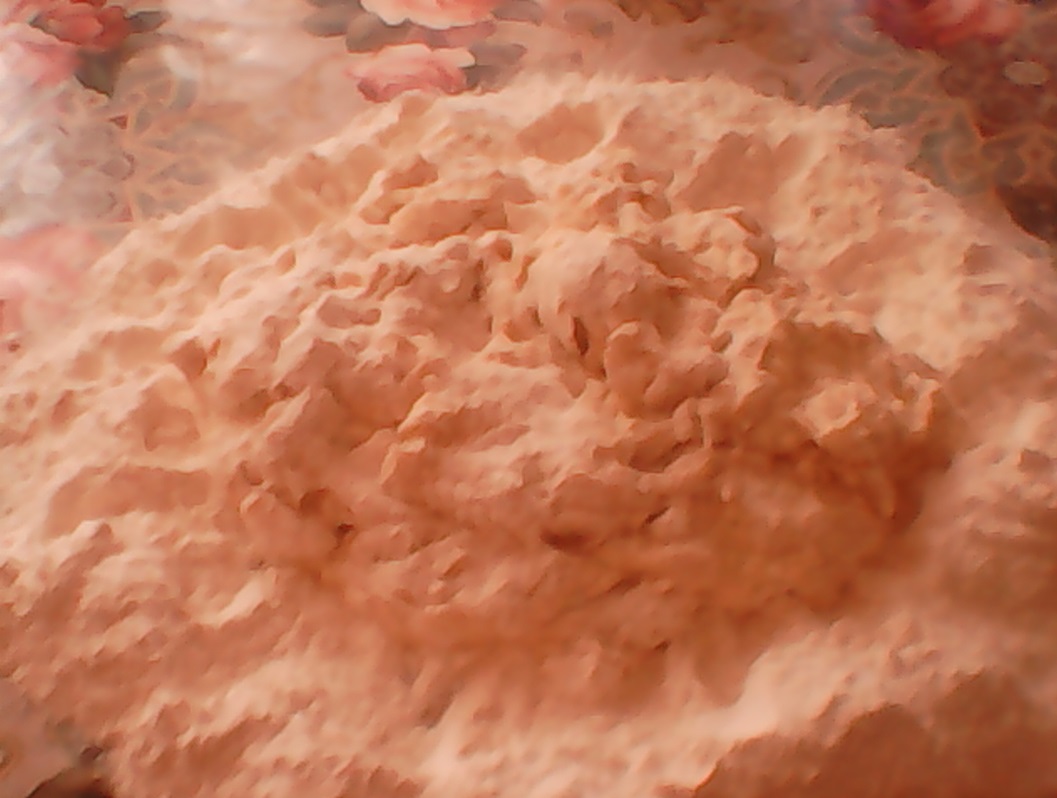 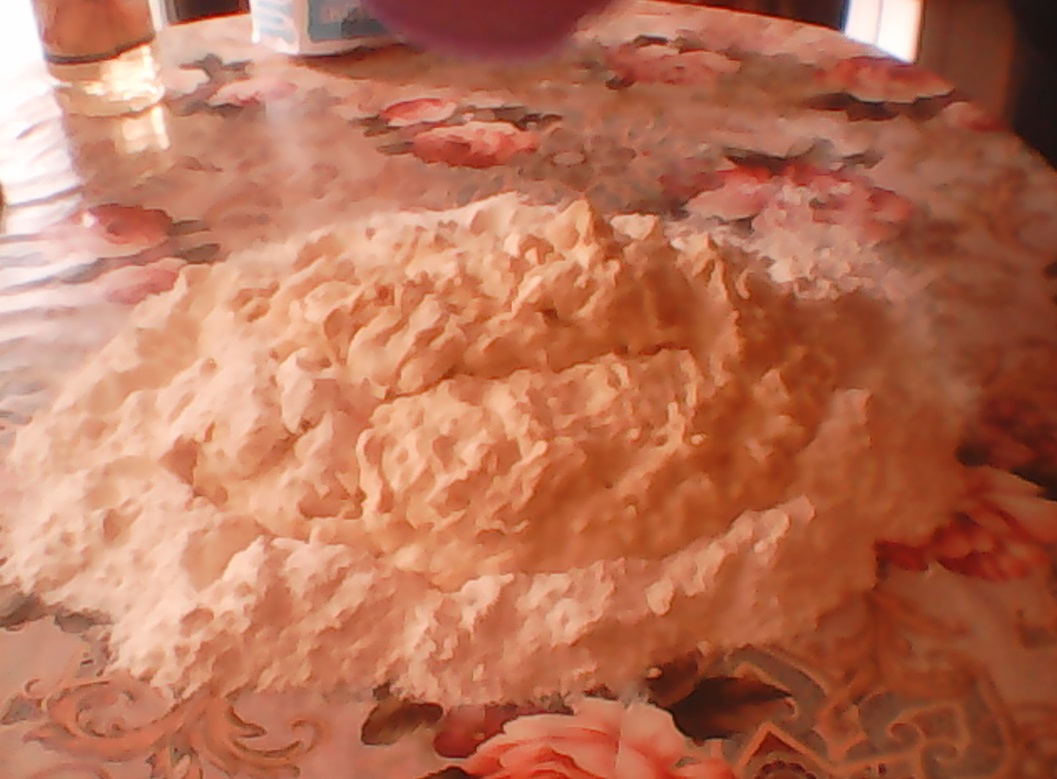 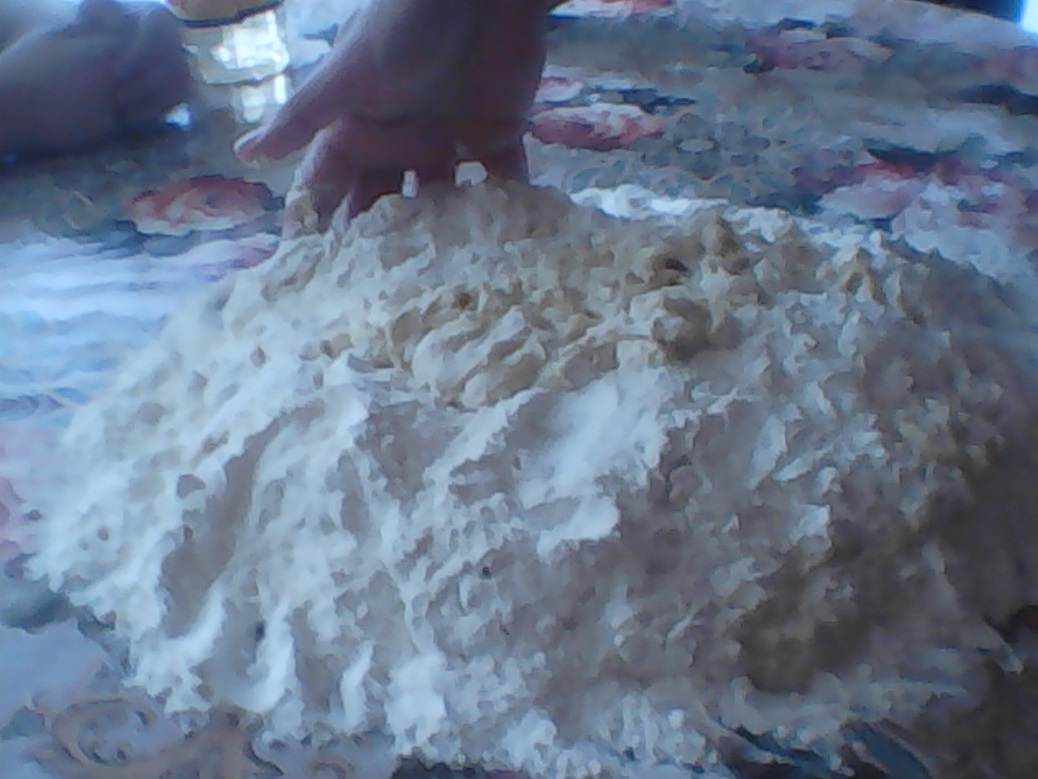 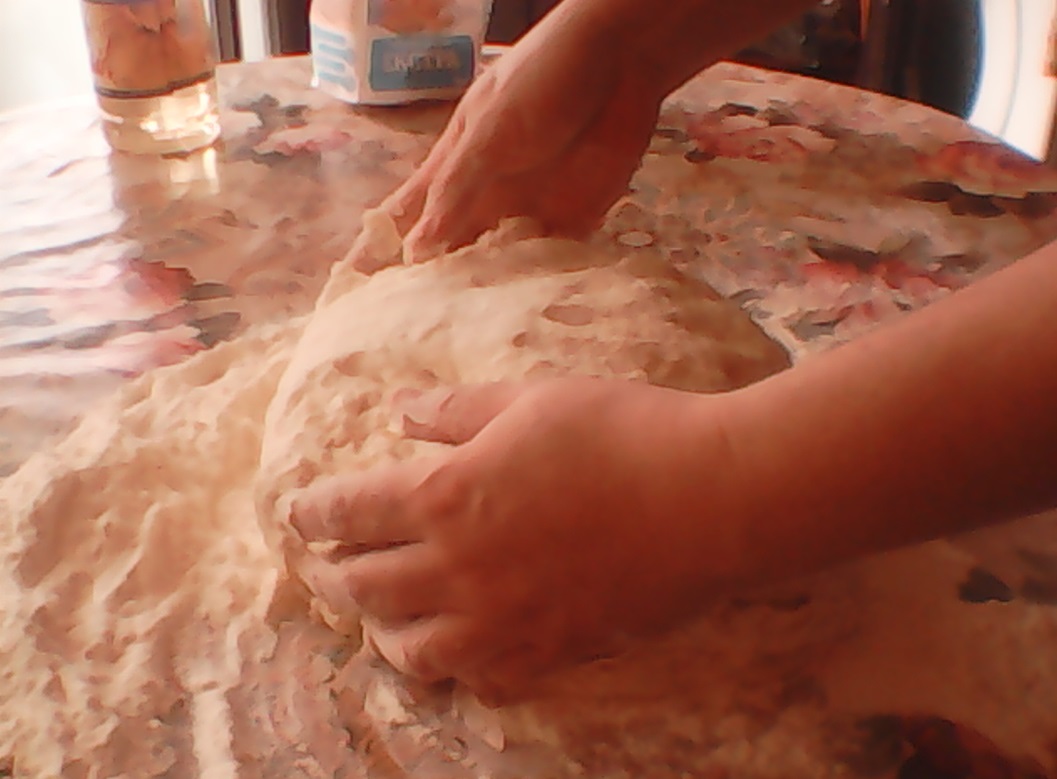 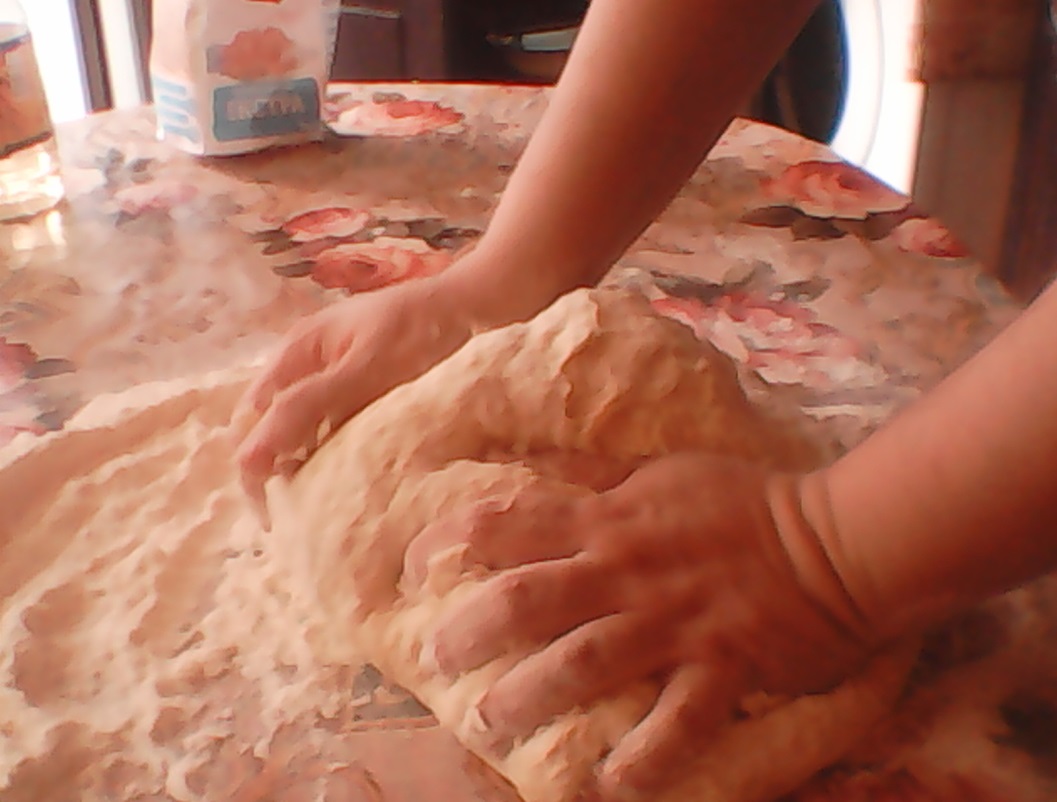 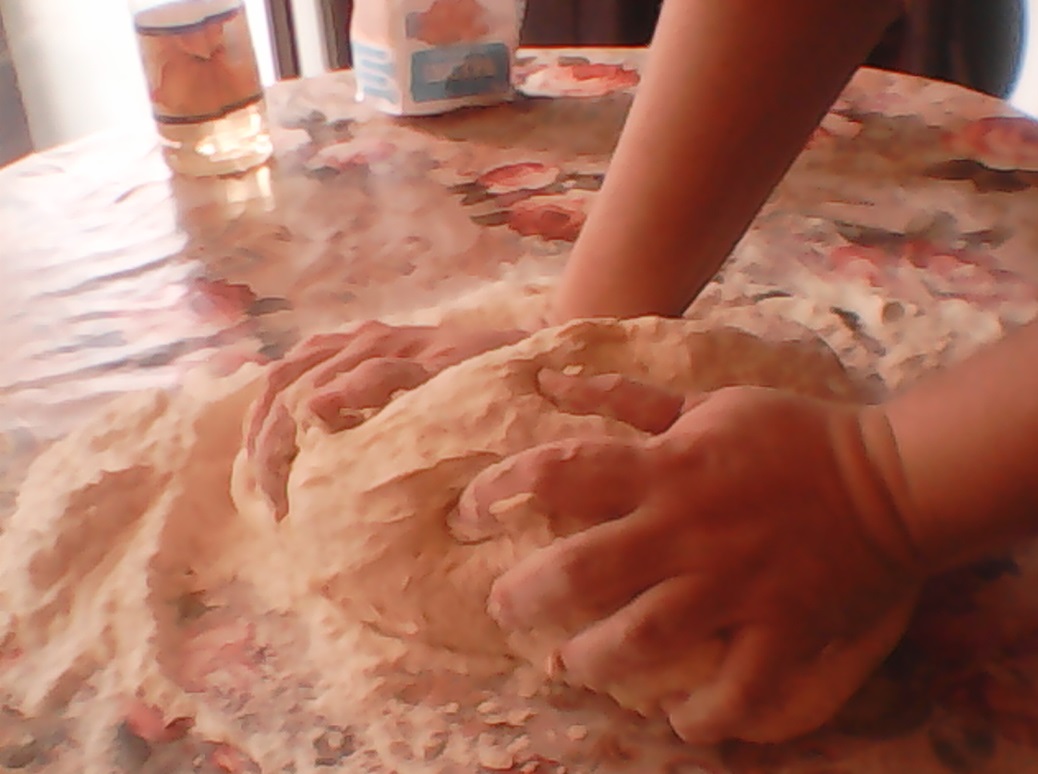 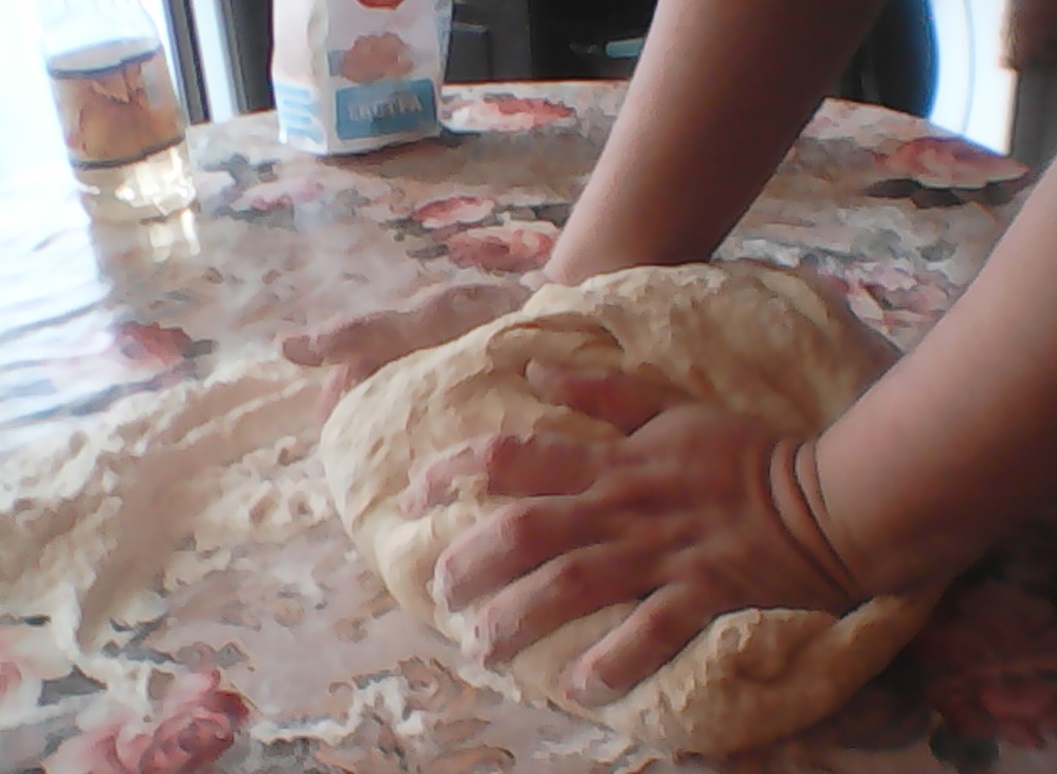 Разделяме тестото на 6 равни топки и една по-малка. Тя се използва за оформяне на питката.
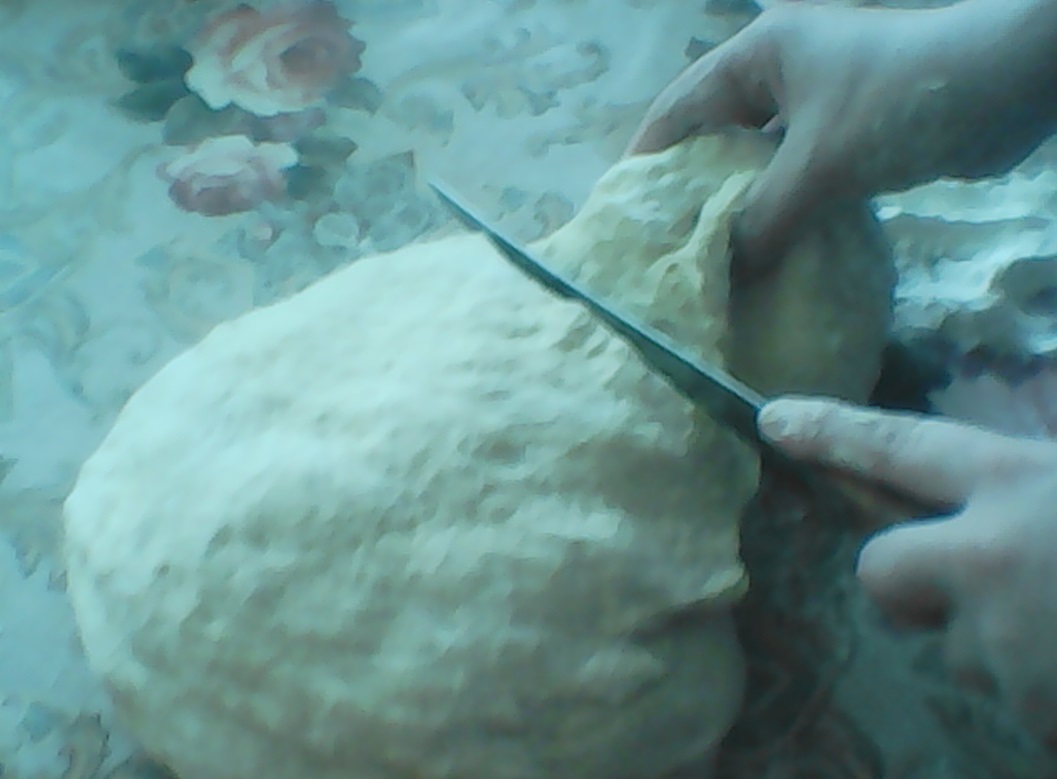 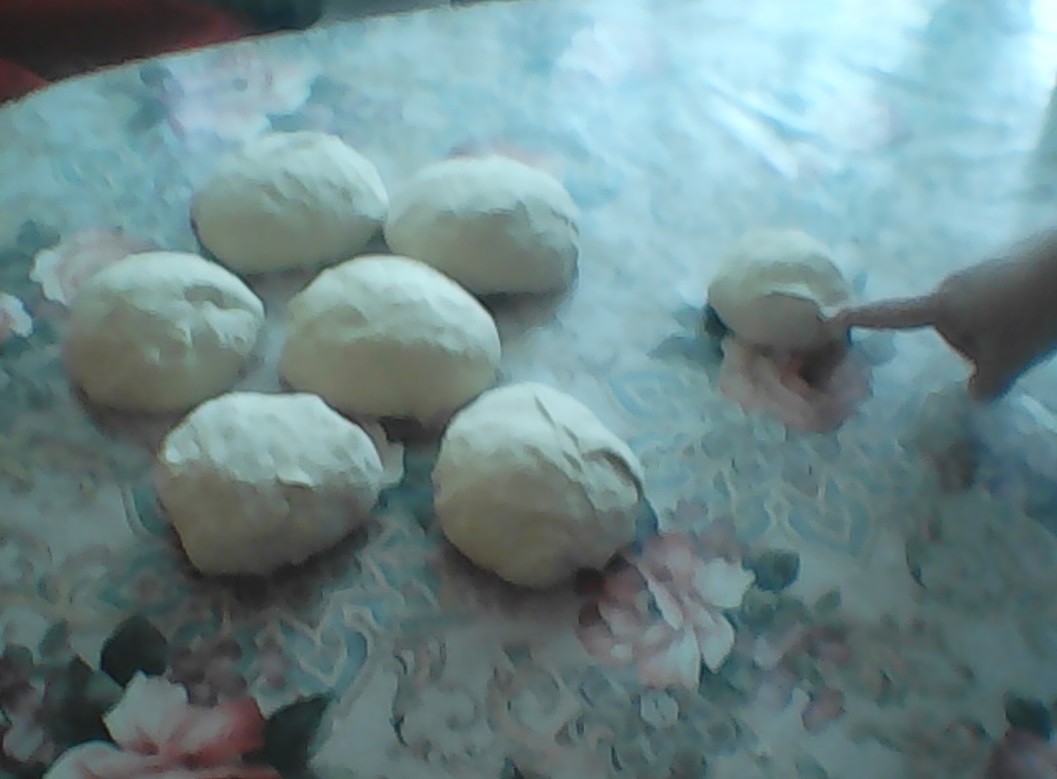 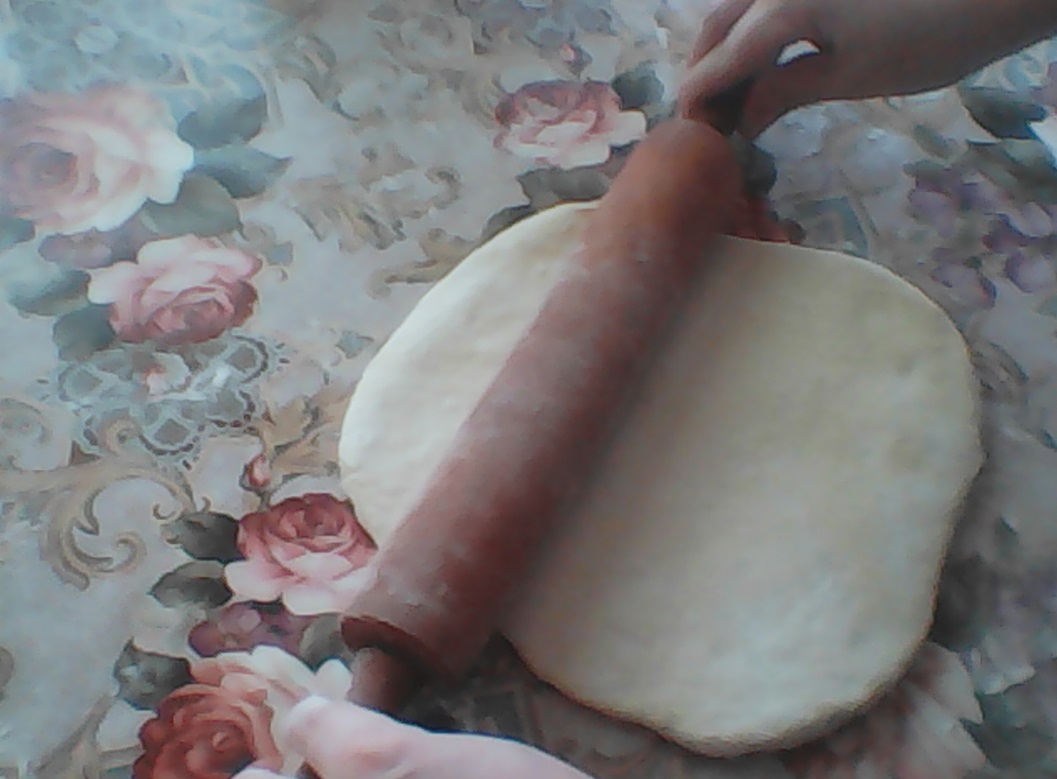 Разточваме корите 








1-вият лист е готов,  разточен с дебелина 2 см.
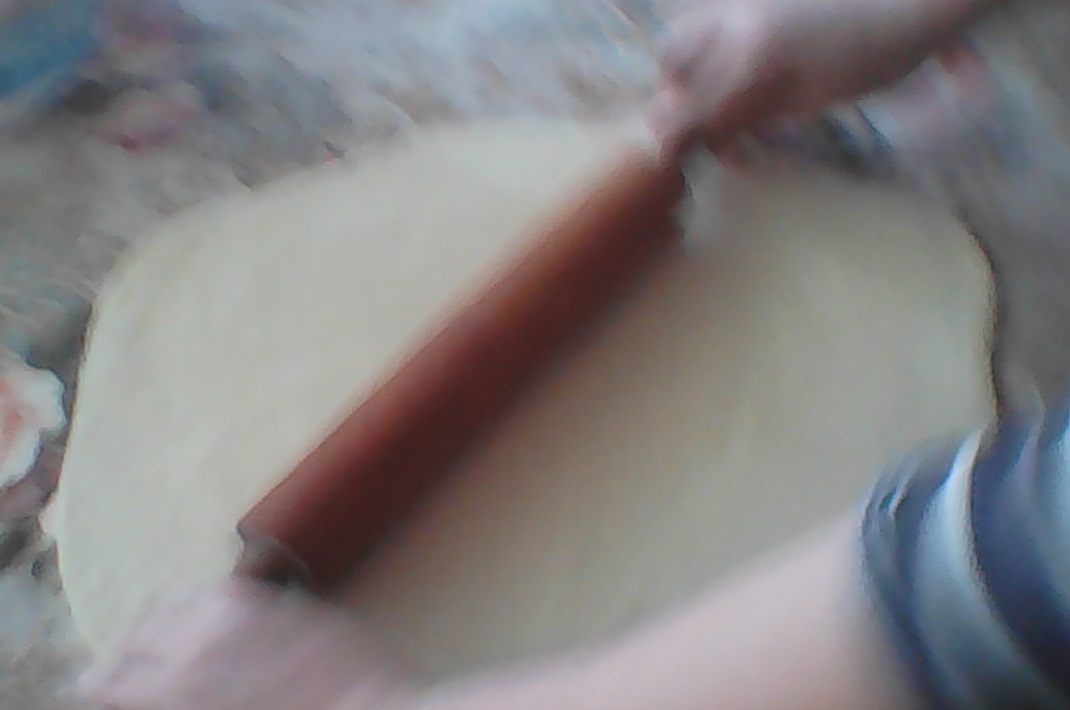 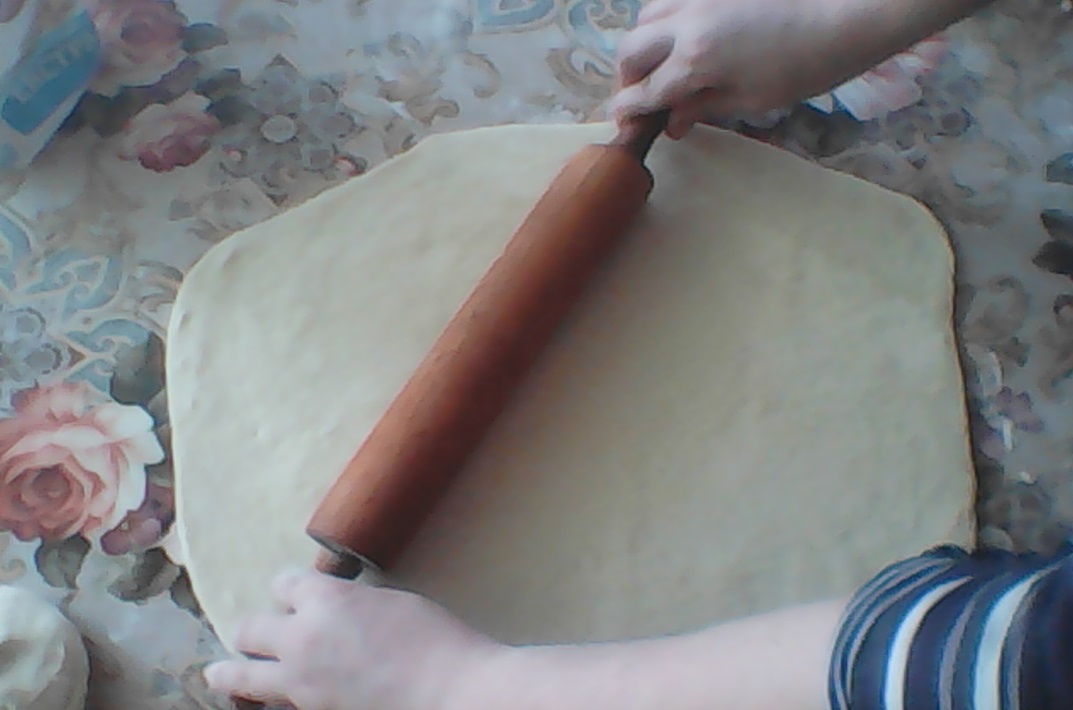 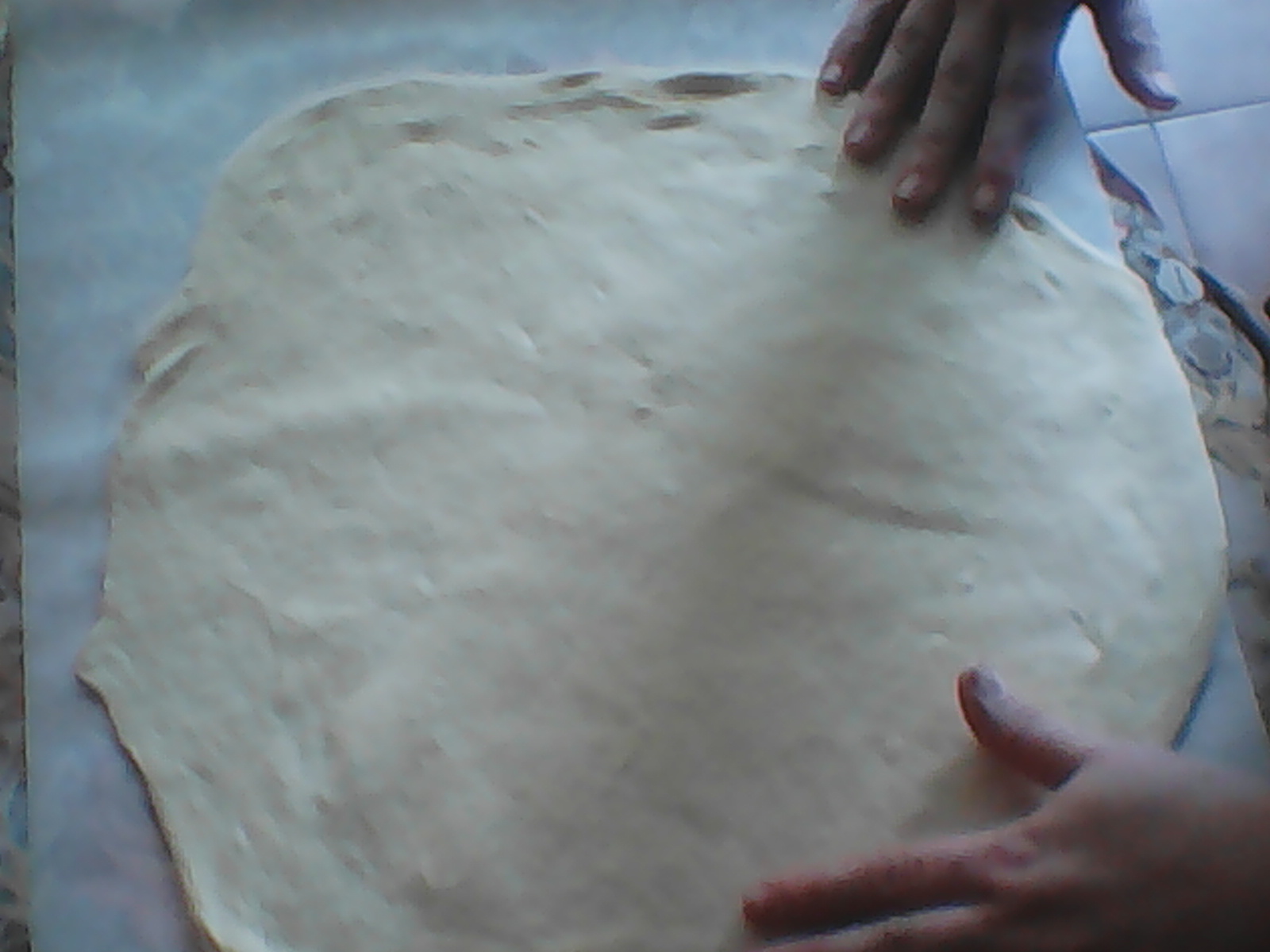 Намазваме всеки лист с олио и поръсваме със самардала .
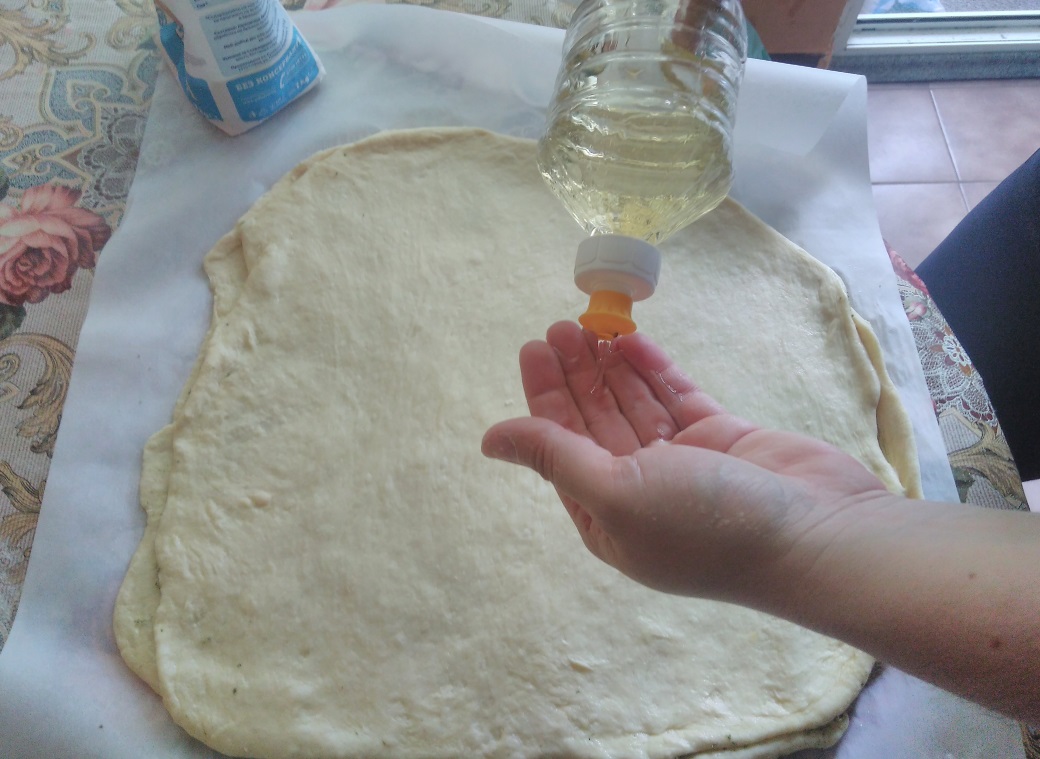 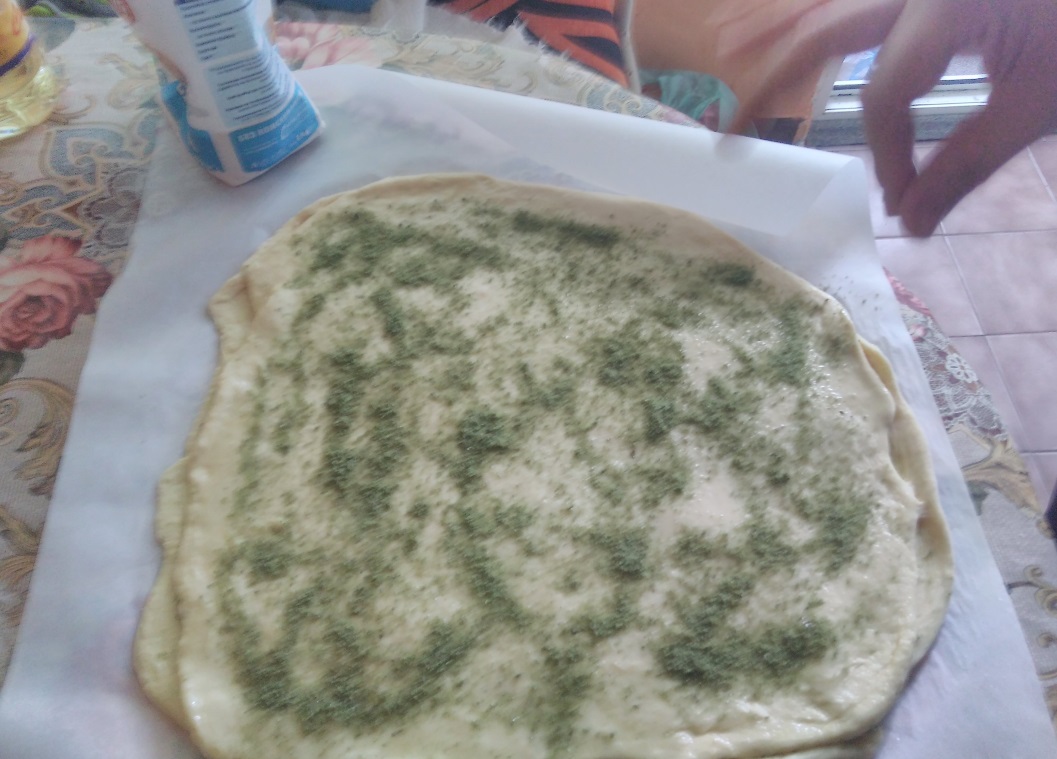 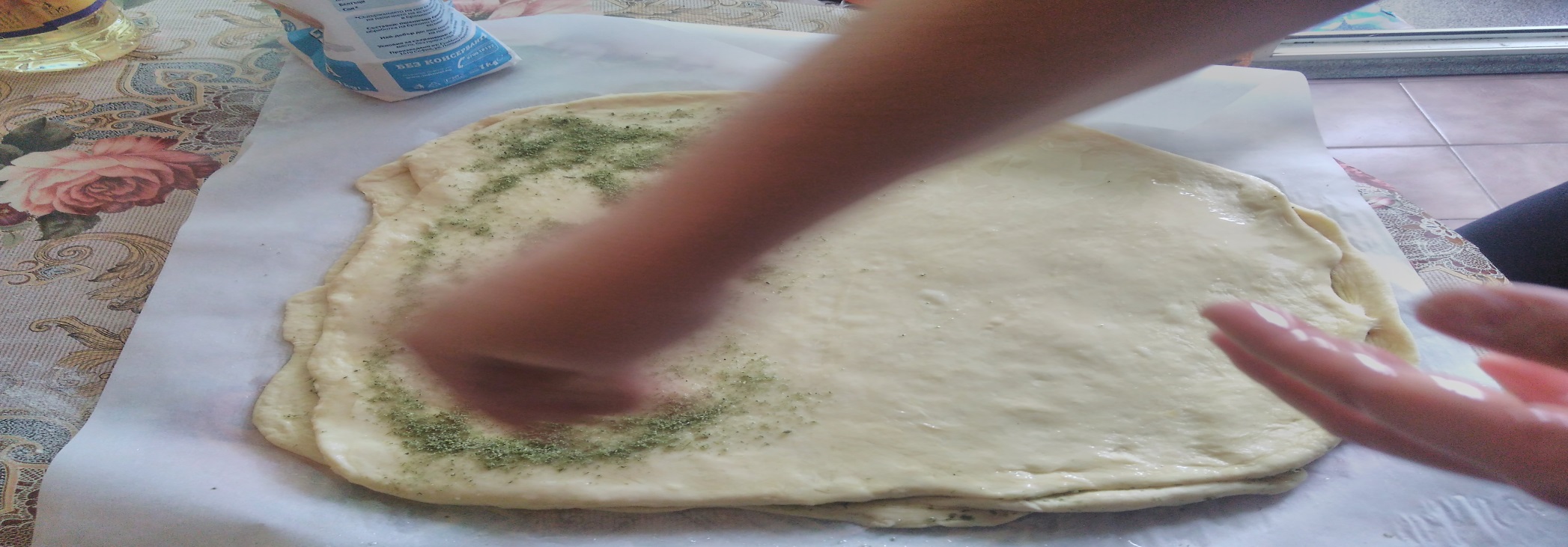 Разрязваме така приготвеното тесто.
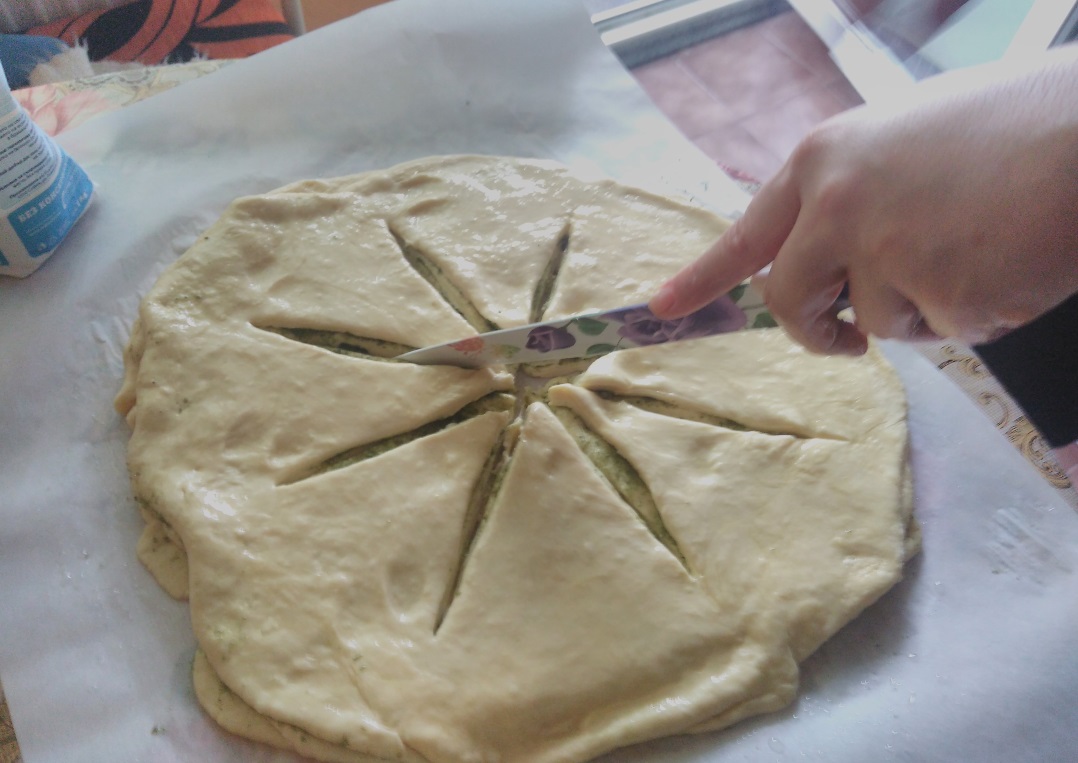 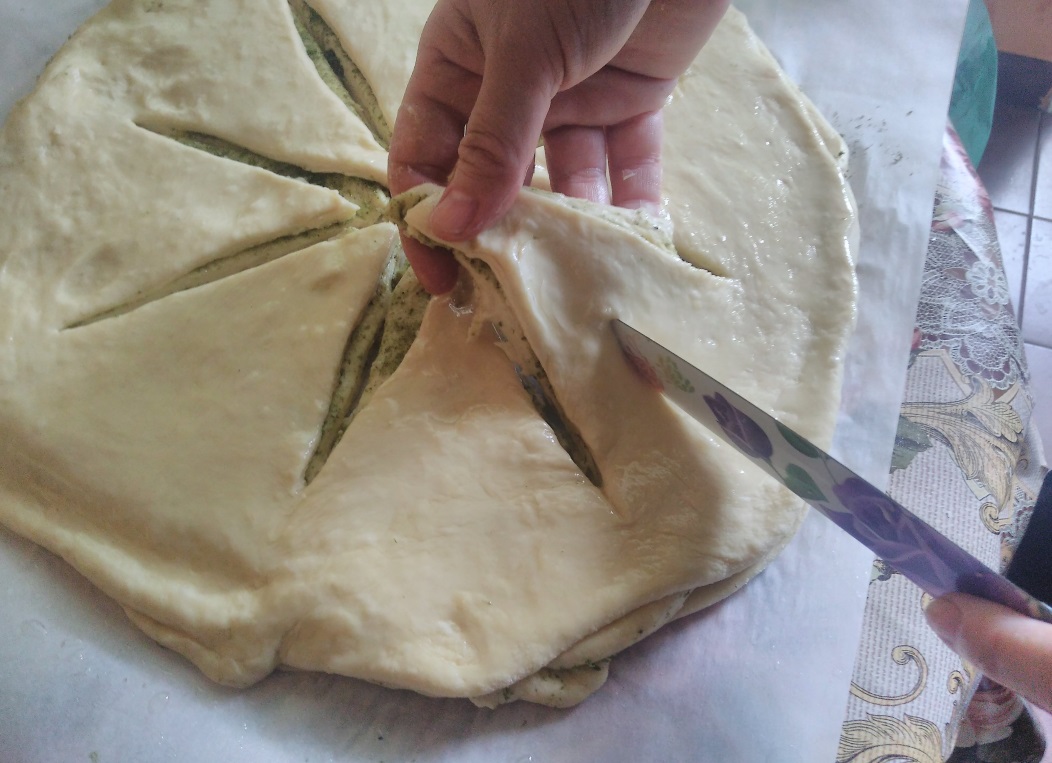 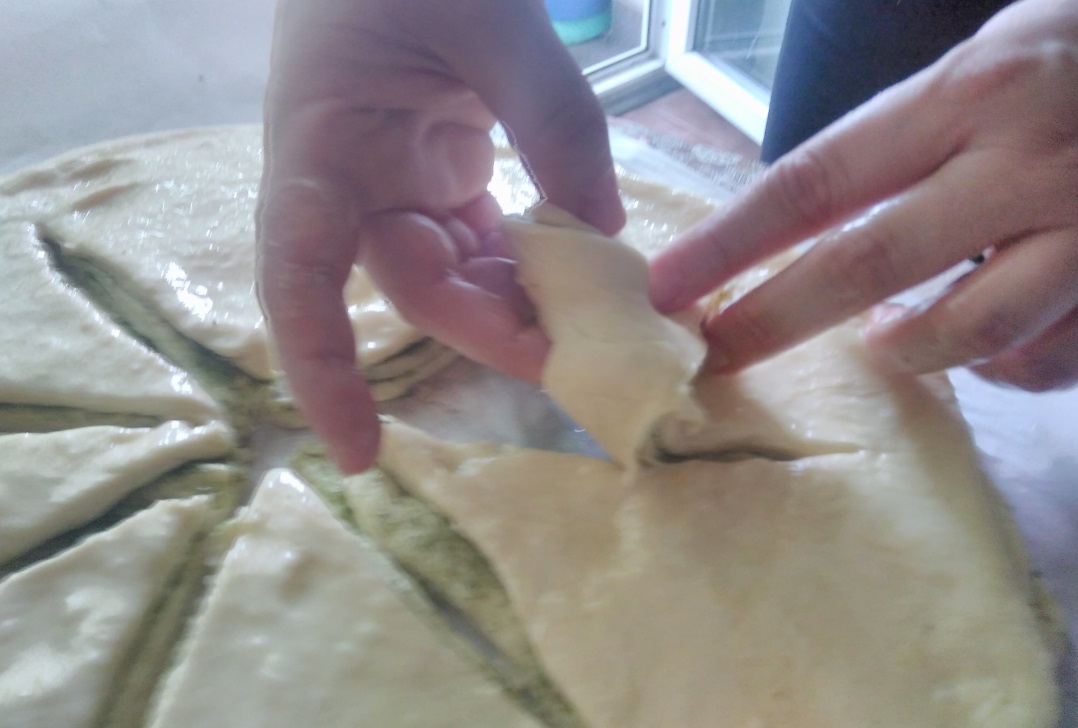 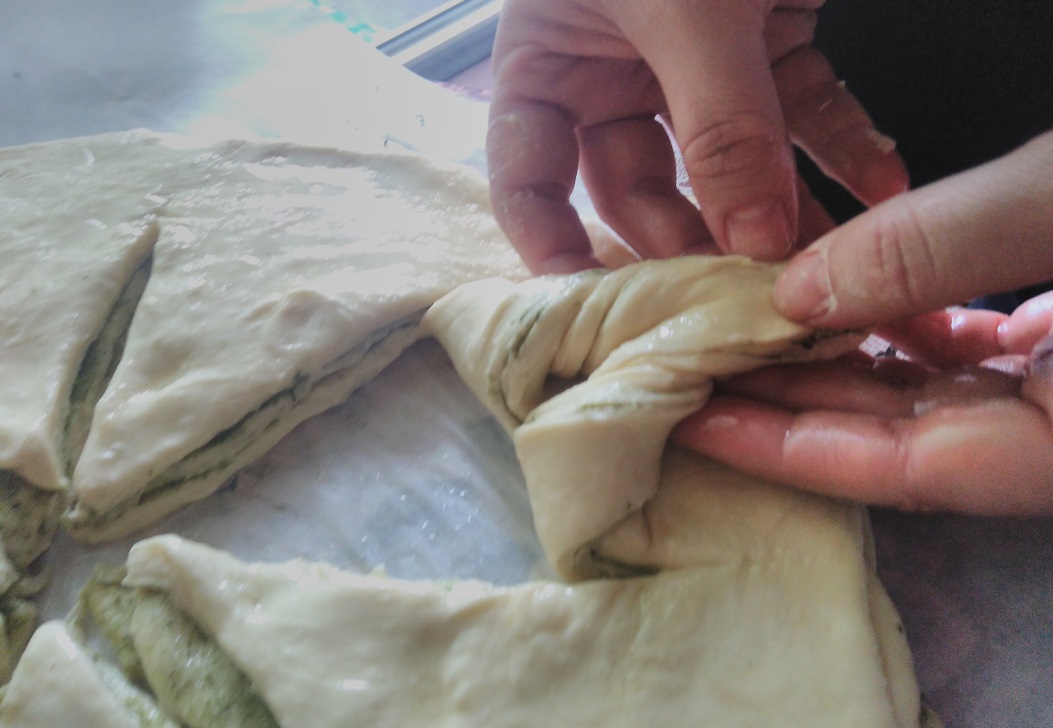 Започва да се оформя питката цвете в тавата .
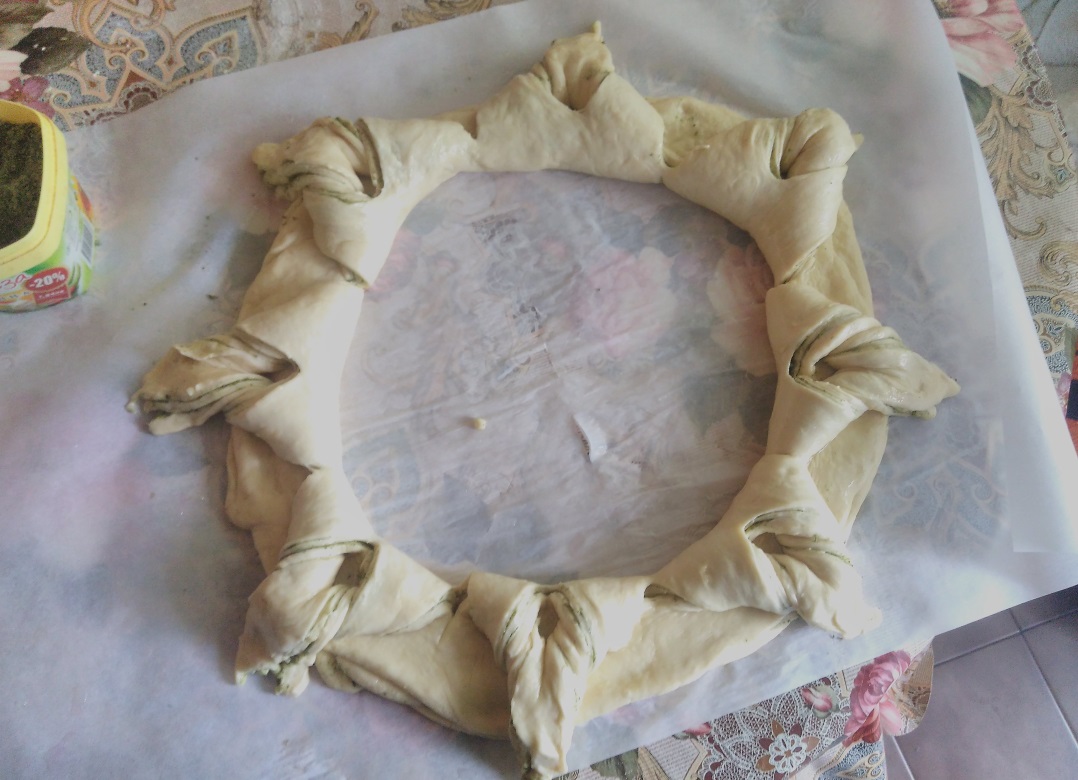 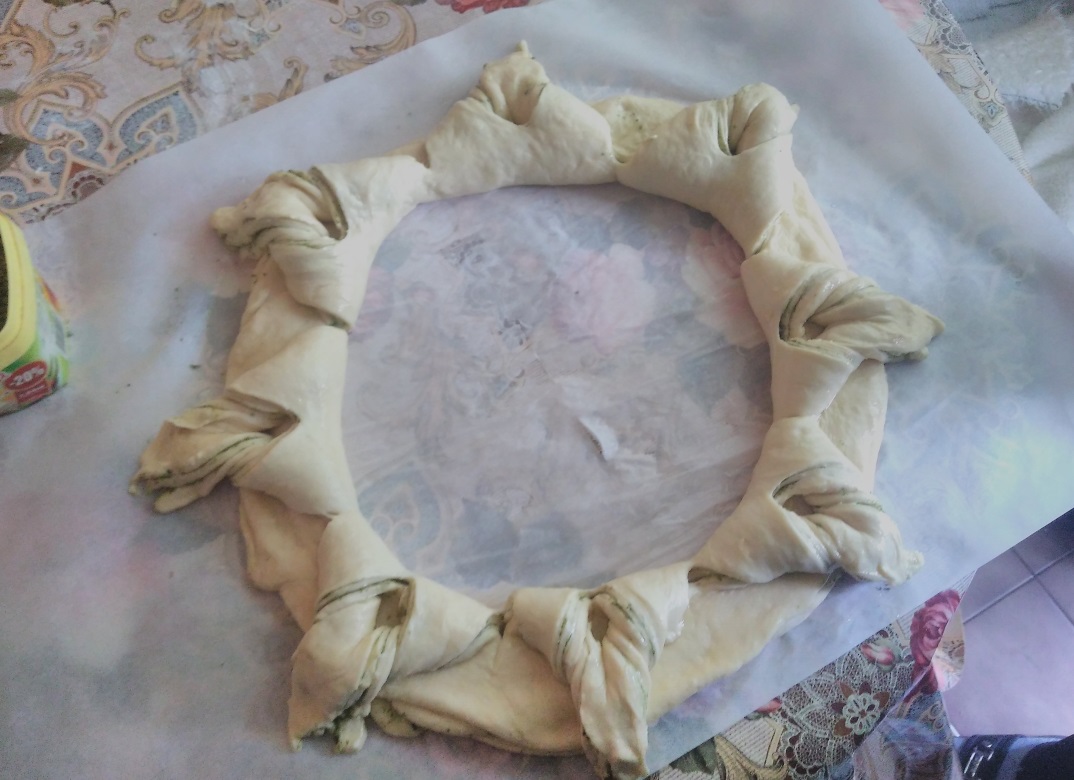 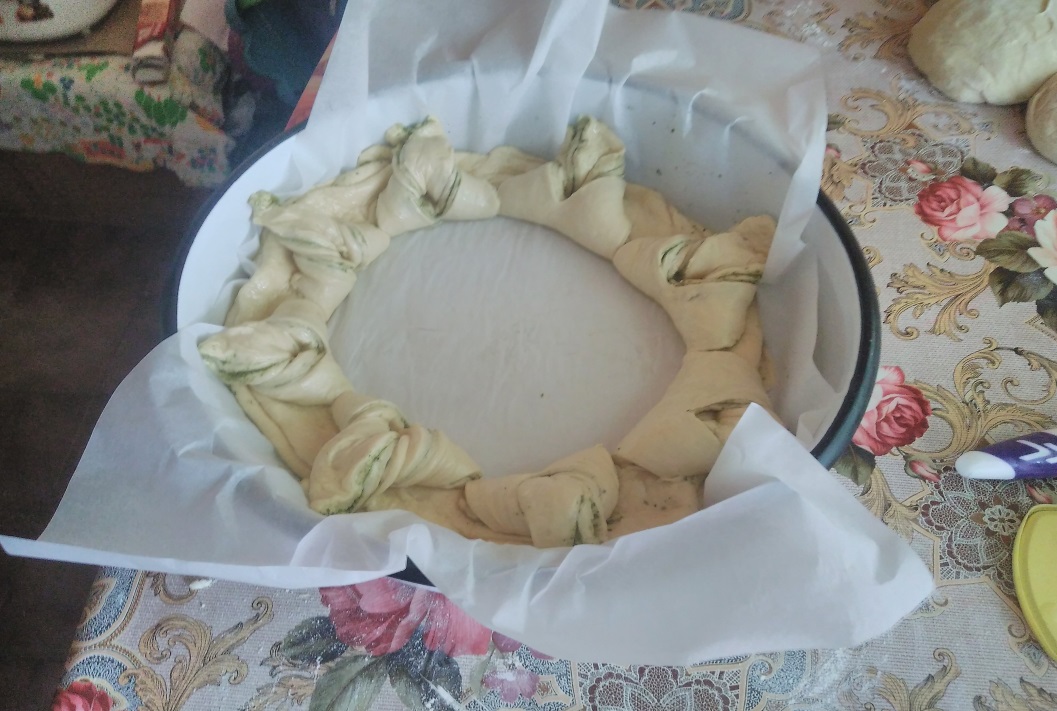 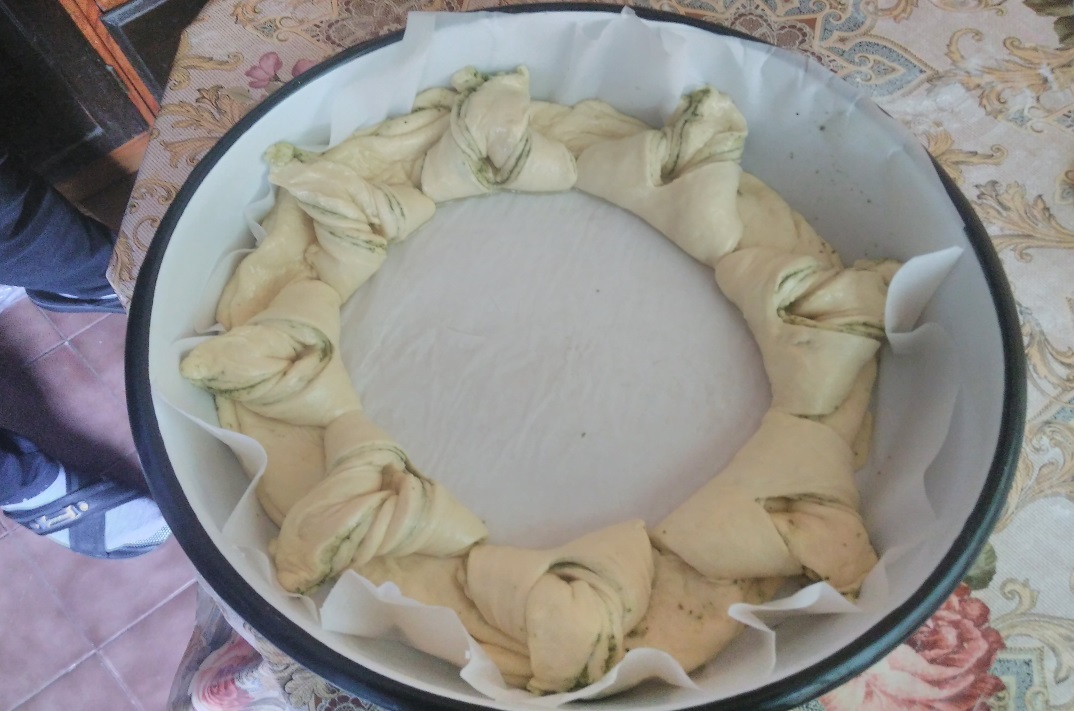 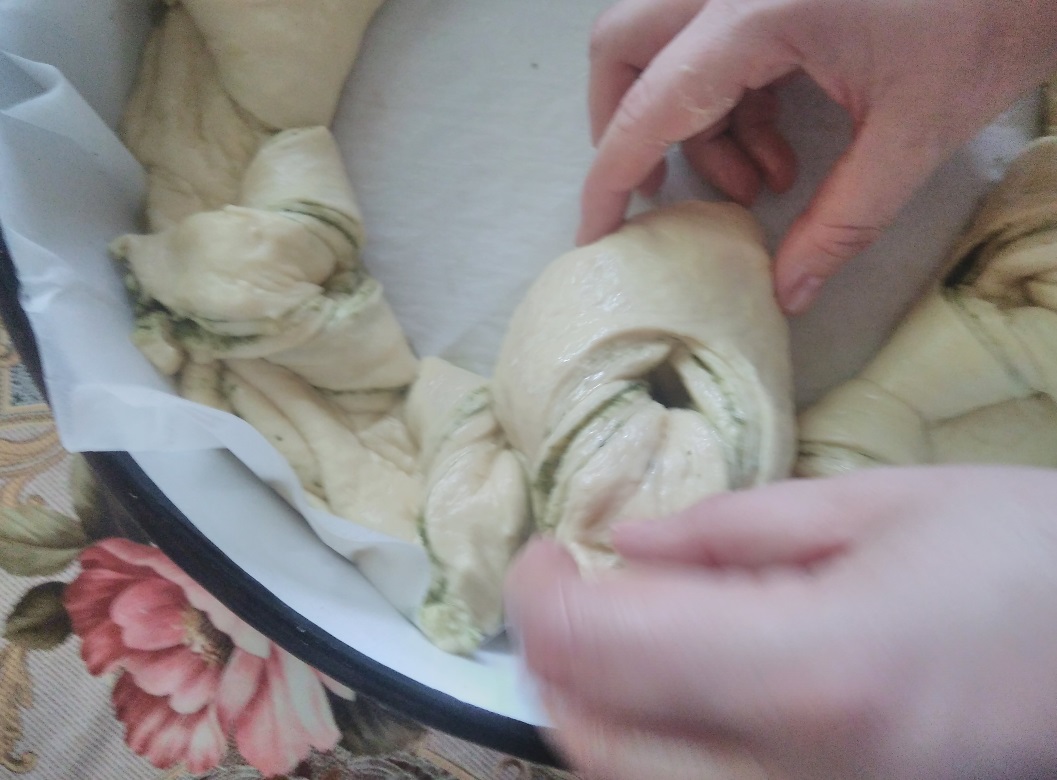 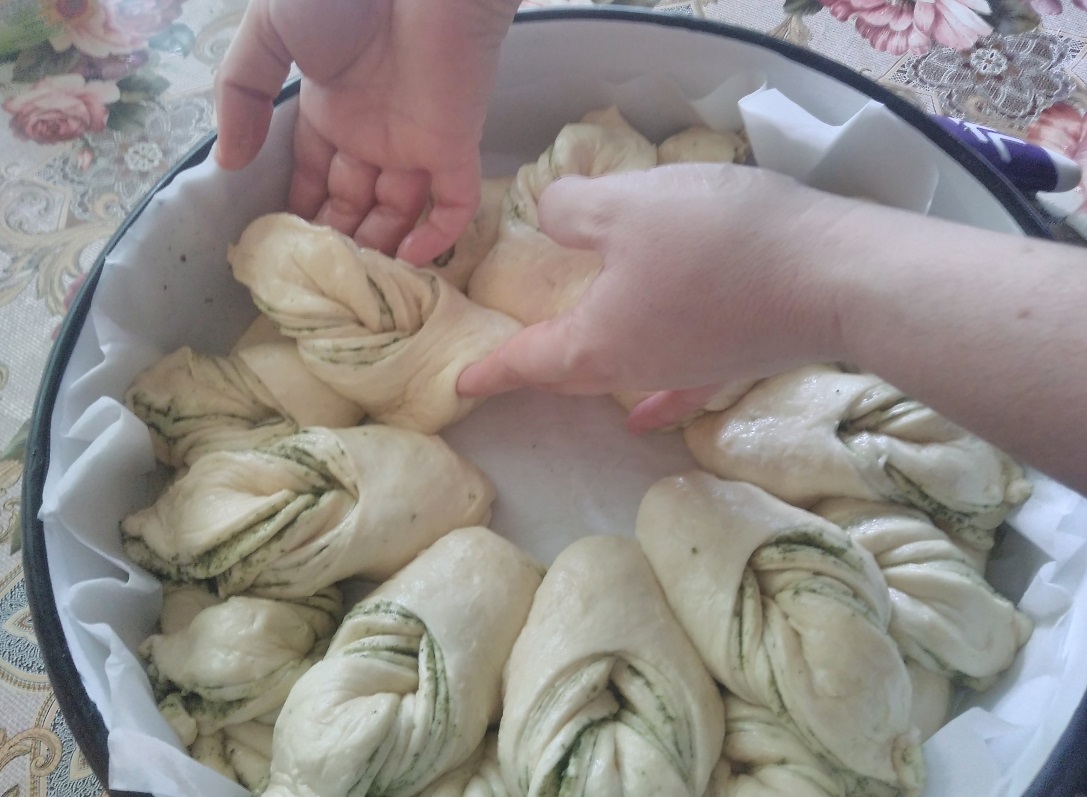 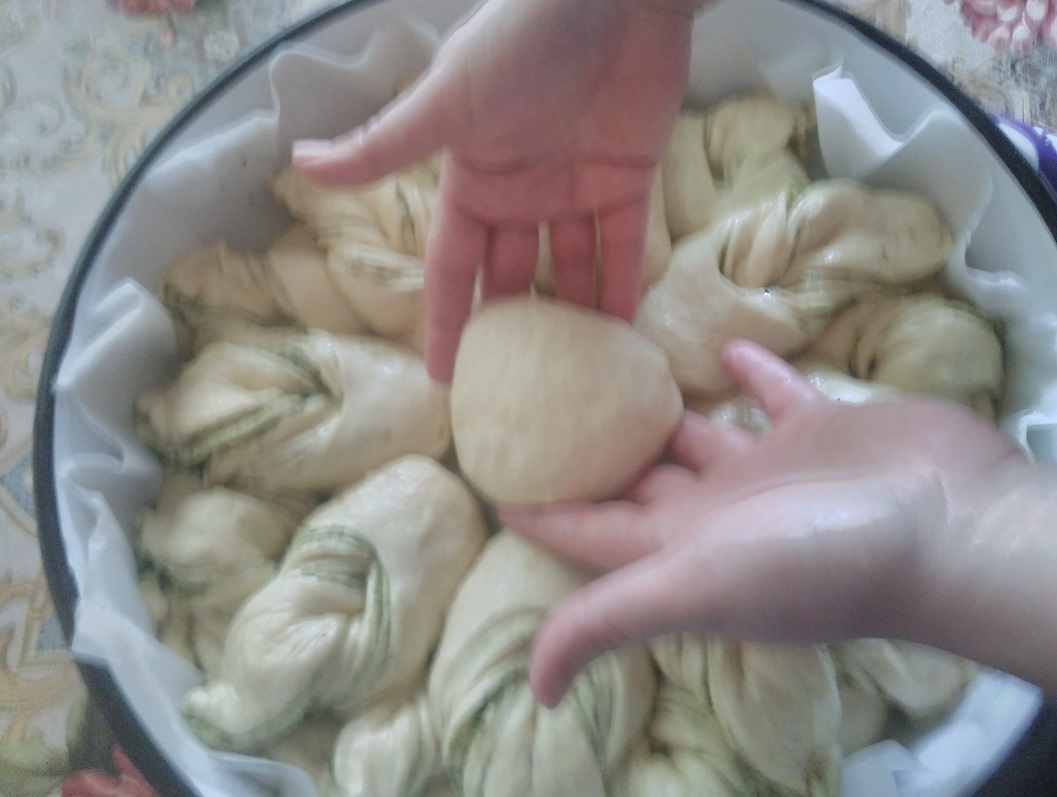 Нашата питка е подредена и готова за втасване .
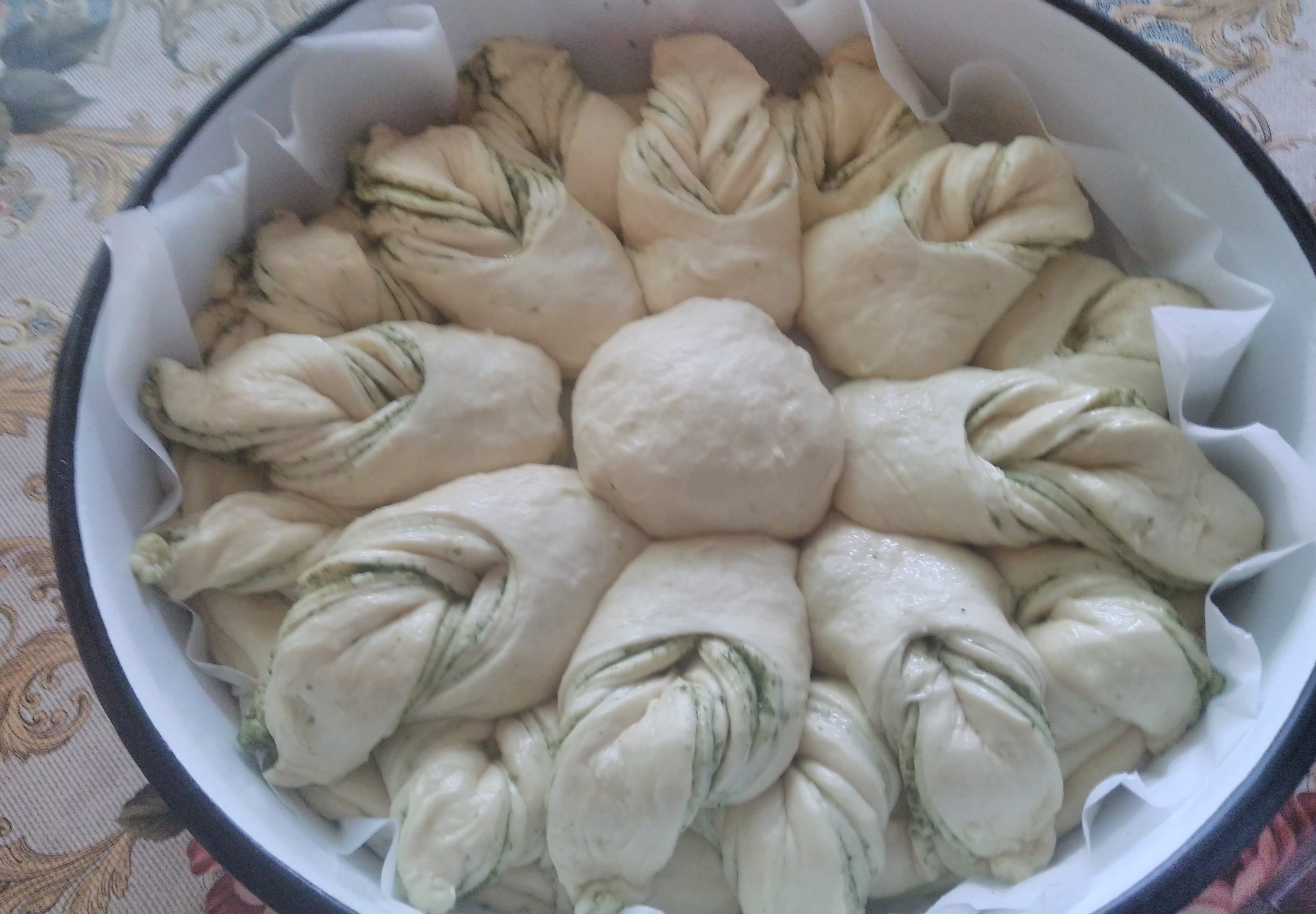 Питката ни е готова втасала / да запълни тавата / нужен  е около час . Може да се намаже с жълтък и се поръсва със сусам .
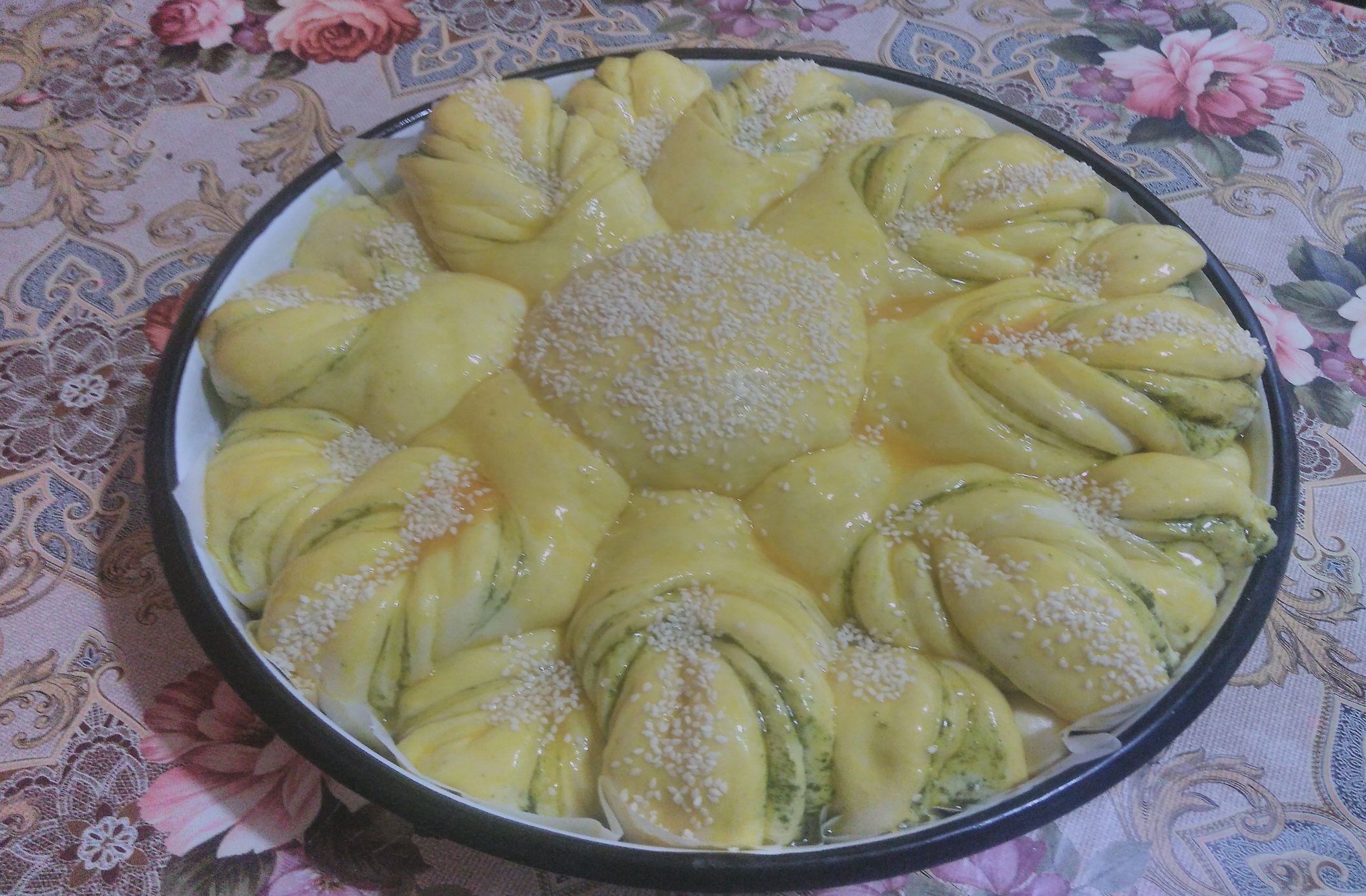 И в печката за около 35 мин. . На 180 градуса .
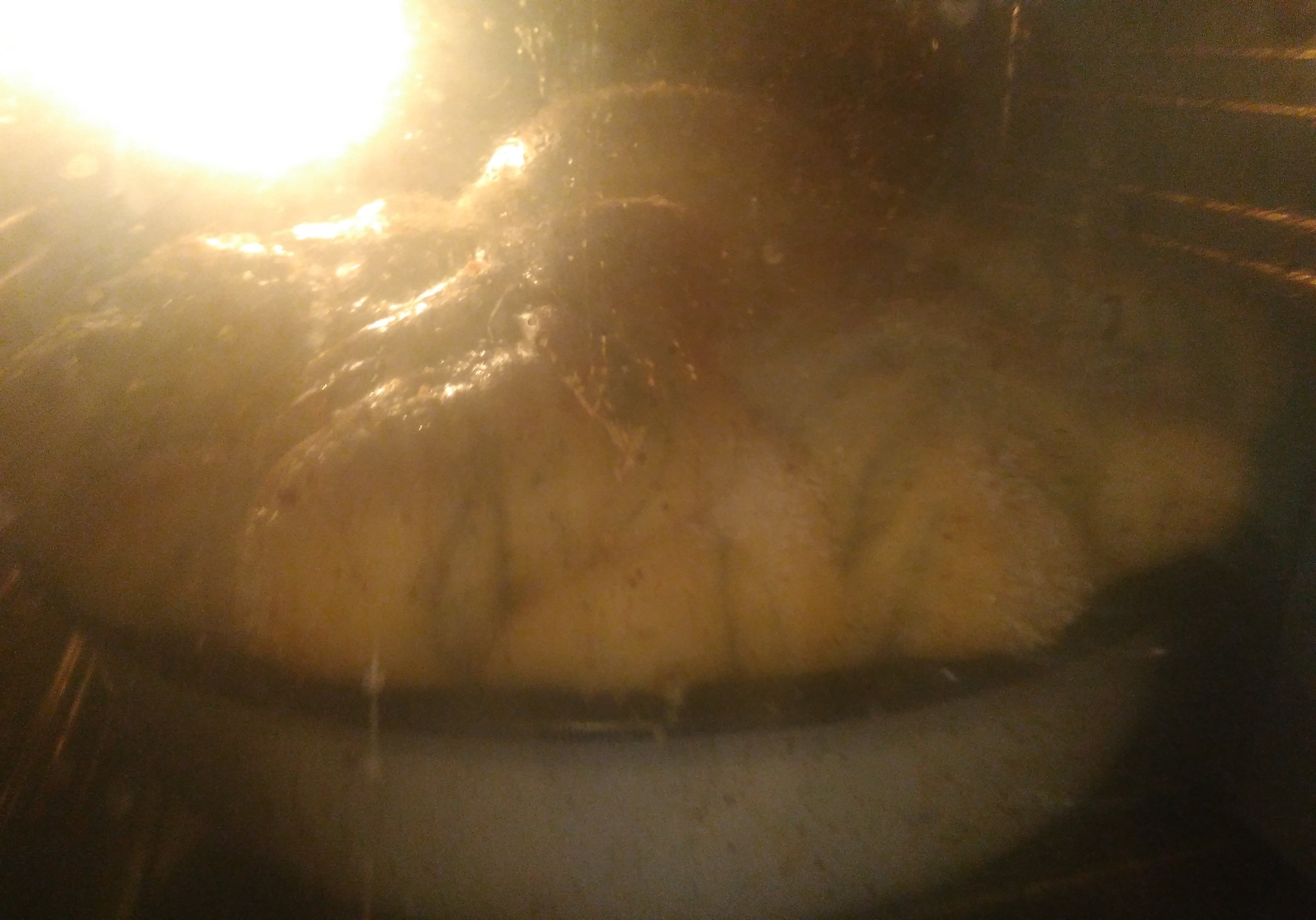 И нашата питка е готова.
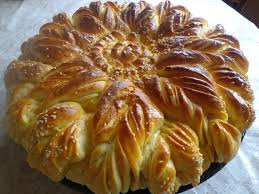 Заключение
По стар български обичай на масата не се сяда без питка /хляб/ . Приготвянето и консумирането на питка в бита на българите е една характерна черта от националната му идентичност, съхранена и предавана като наследство през поколенията.Една стара поговорка гласи :
„ Никой не е по голям от хляба на масата.“
БЛАГОДАРЯ ЗА ВНИМАНИЕТО !!!
ДА ВИ Е СЛАДКО !!!